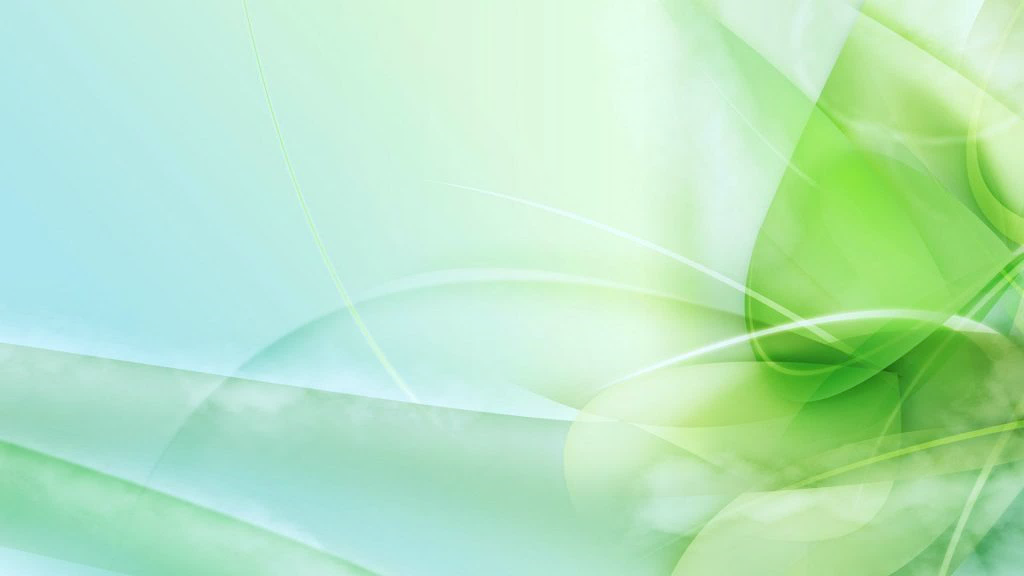 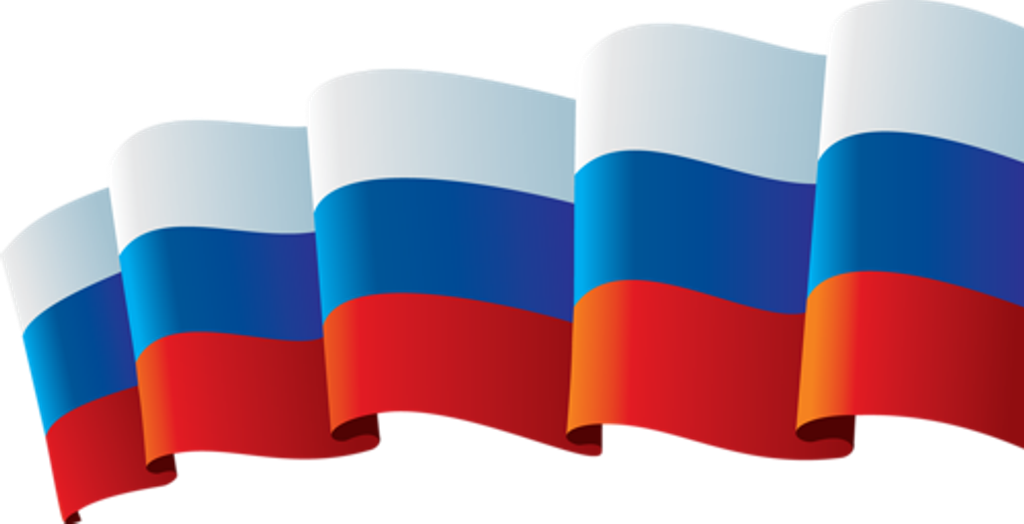 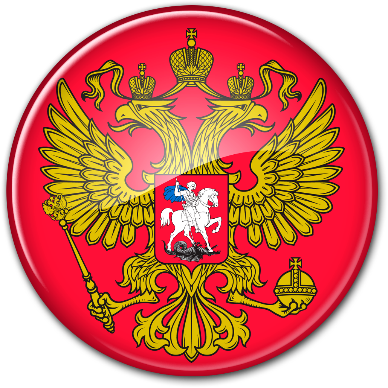 «ГТО – в массы!»
Педагогический проект
Выполнила: 
Веникова Ольга Владимировна
Саранина Ольга Ринатовна
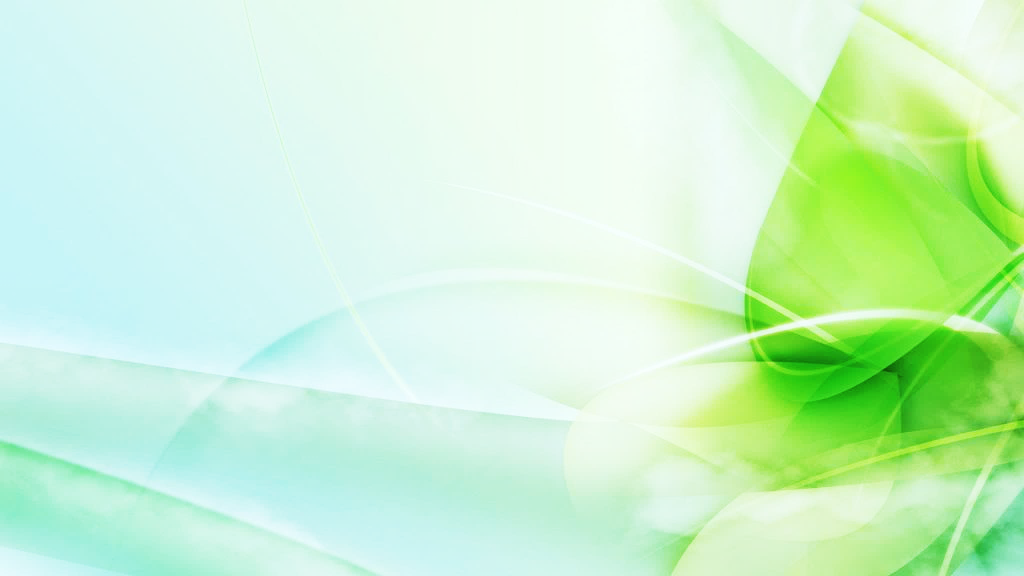 ПРОБЛЕМА И АКТУАЛЬНОСТЬ:

	Президент России Владимир Путин предложил возродить существовавшую в СССР программу физической подготовки детей и взрослых ГТО.
http://docs.cntd.ru/document/456076942
	В СССР в общеобразовательных учреждениях, профессиональных и спортивных организациях существовала программа физкультурной подготовки под названием «Готов к труду и обороне», или ГТО.
	Министерство спорта России подписало приказ №575 от 08 июля 2014г. О государственных требованиях к уровню физической подготовленности населения при выполнении нормативов Всероссийского физкультурно-спортивного комплекса «Готов к труду и обороне» (ГТО).
	Лозунги ГТО: «Как быть первыми мы знаем: ГТО все выбираем!»; «ГТО — это Я! ГТО — это МЫ! ГТО - НАСТОЯЩЕЕ и БУДУЩЕЕ НАШЕЙ СТРАНЫ!»; «ЗДОРОВЬЕ КРЕПЧЕ У ТОГО , КТО ДРУЖЕН СО СПОРТОМ И ГТО!».
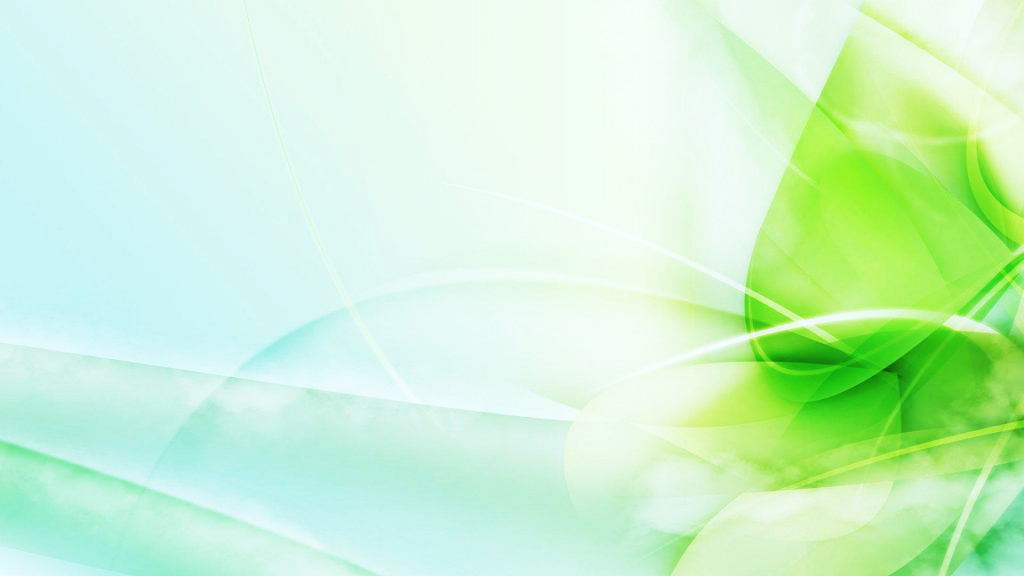 Возрождение комплекса ГТО в образовательных организациях, сегодня на наш взгляд является актуальным и принципиальным. Целью вводимого комплекса является дальнейшее повышение уровня физического воспитания и готовности людей, в первую очередь молодого поколения к труду и обороне. Именно так закладывался ранее, и будет закладываться сейчас фундамент для будущих достижений страны в спорте и обороне. Будучи уникальной программой физкультурной подготовки, комплекс ГТО должен стать основополагающим в единой системе патриотического воспитания подрастающего поколения.
	Именно в дошкольном возрасте закладывается основа для физического развития, здоровья и характера человека в будущем. Этот период детства характеризуется постепенным совершенствованием всех функций детского организма. Ребенок этого возраста отличается чрезвычайной пластичностью.   Все это и натолкнуло нас на мысль о создании проекта по реализации комплекса ГТО.
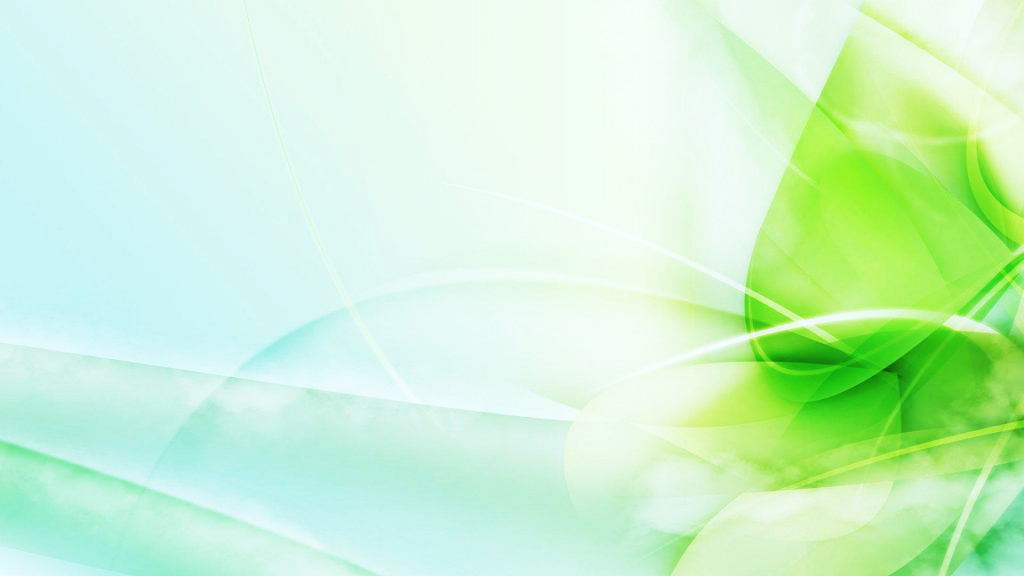 ЦЕЛЬ ПРОЕКТА
-повышение эффективности использования возможностей физической культуры и спорта в укреплении здоровья нации, начиная с дошкольного возраста, всестороннем развитии личности, воспитании патриотизма и обеспечение преемственности в осуществлении физического воспитания населения.
ЗАДАЧИ ПРОЕКТА:
-повышение нравственного воспитания граждан, воспитание патриотизма.
- повышение уровня физической подготовленности, укрепления здоровья
-формирование у дошкольников осознанных потребностей в систематических занятиях физической культурой и спортом, ведении здорового образа жизни;
- повышение общего уровня знаний дошкольников о средствах, методах и формах организации самостоятельных занятий физической культурой и спортом;
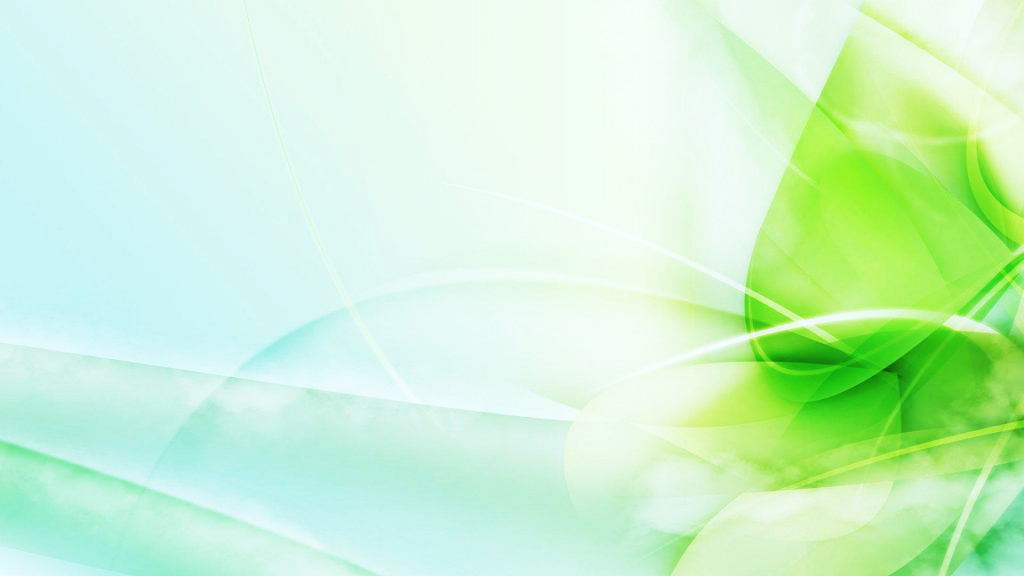 ПЕРВЫЙ ЭТАП (сентябрь-ноябрь)

	
- Что такое ГТО?
 
- Значки ГТО.
 
-  Участники ГТО 
 
- Нормативы ГТО
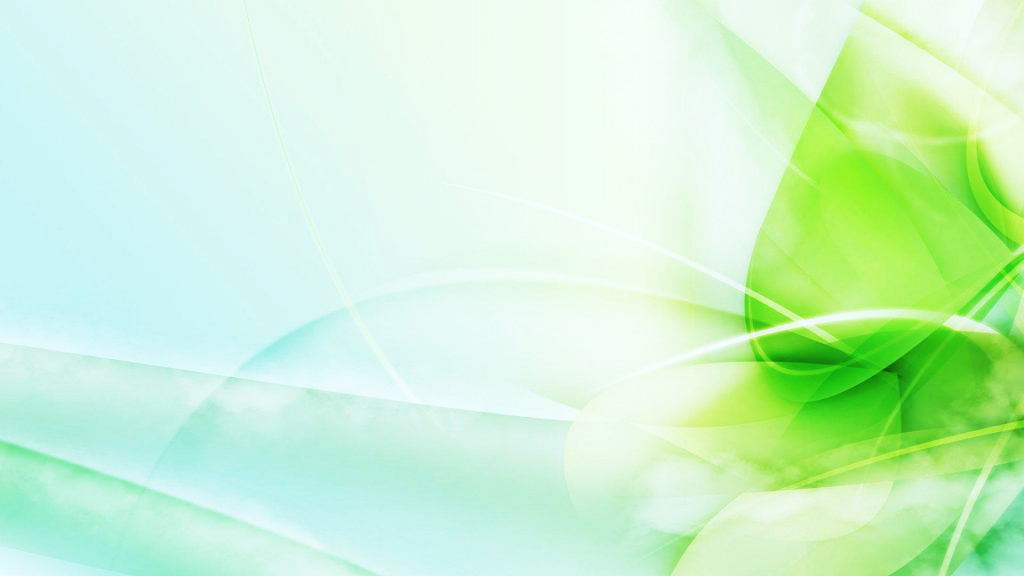 Рассматривание 
картинок и фотографий с изображением значков и другой символики ГТО.
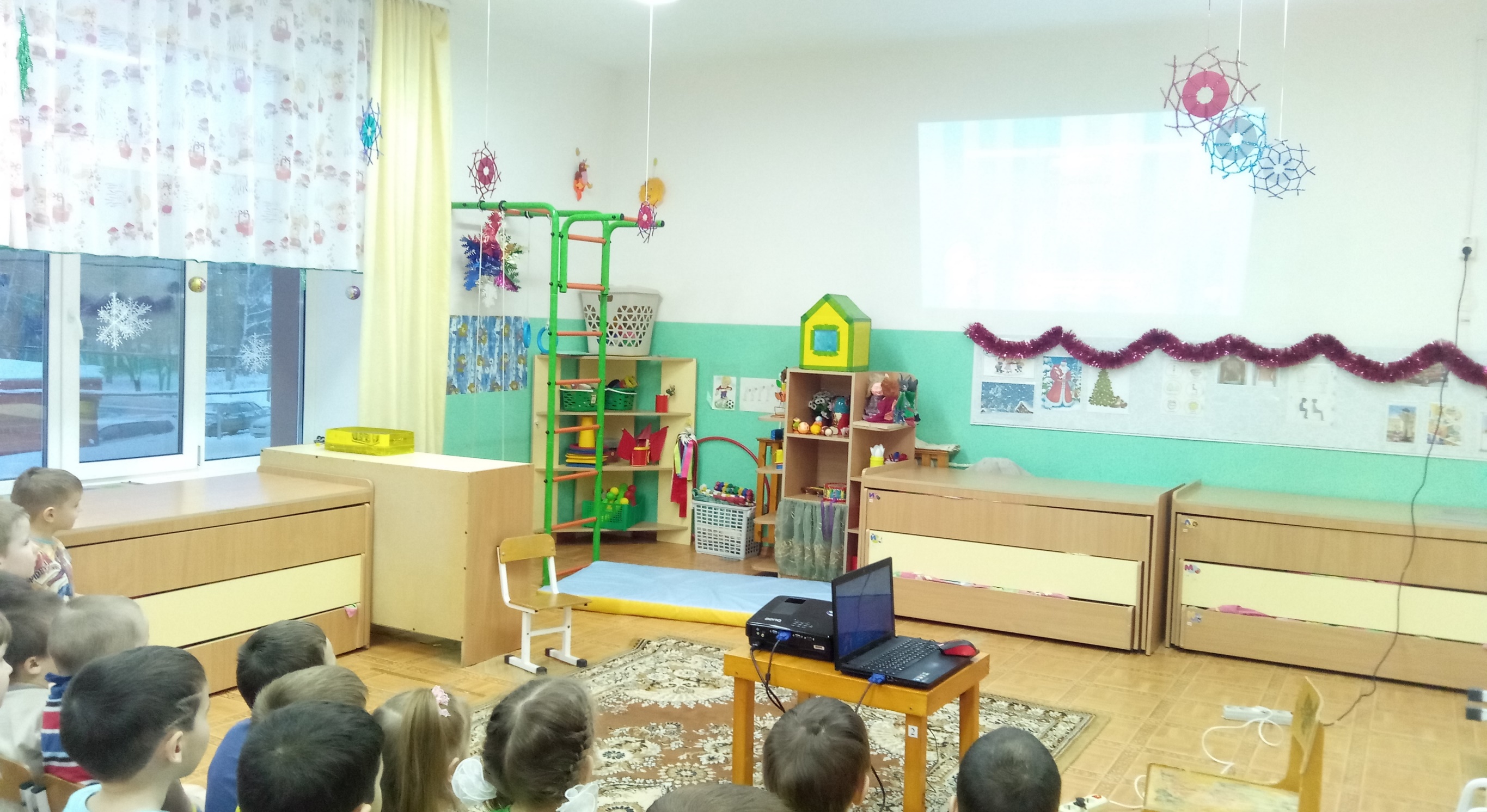 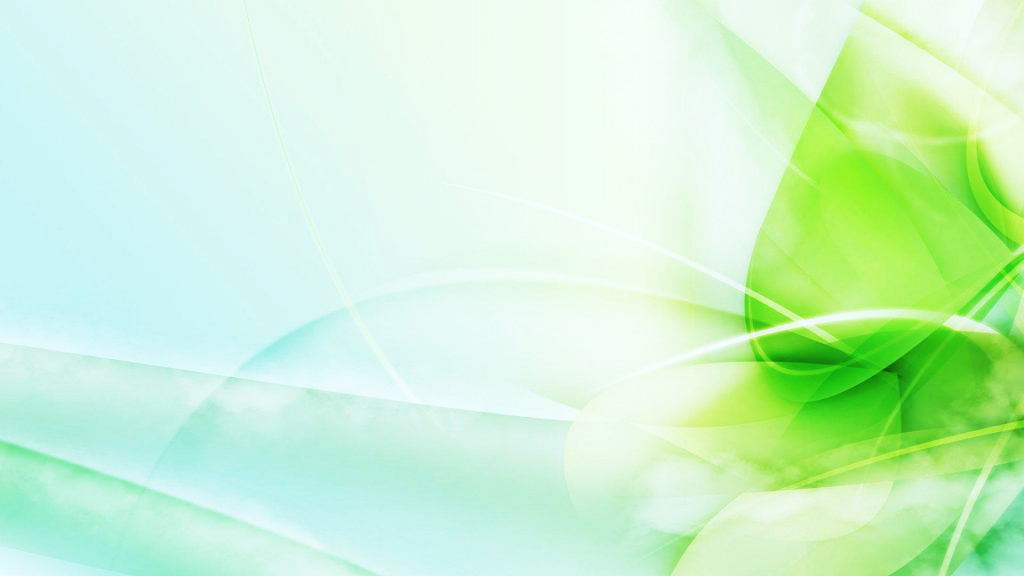 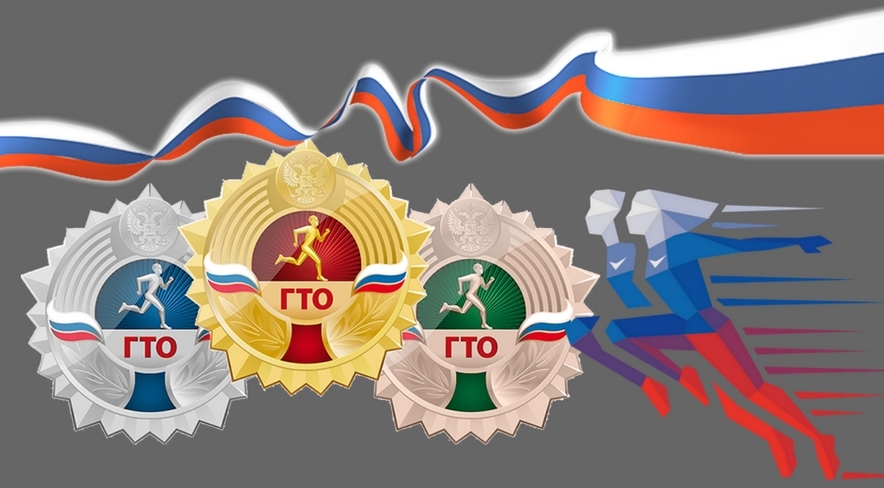 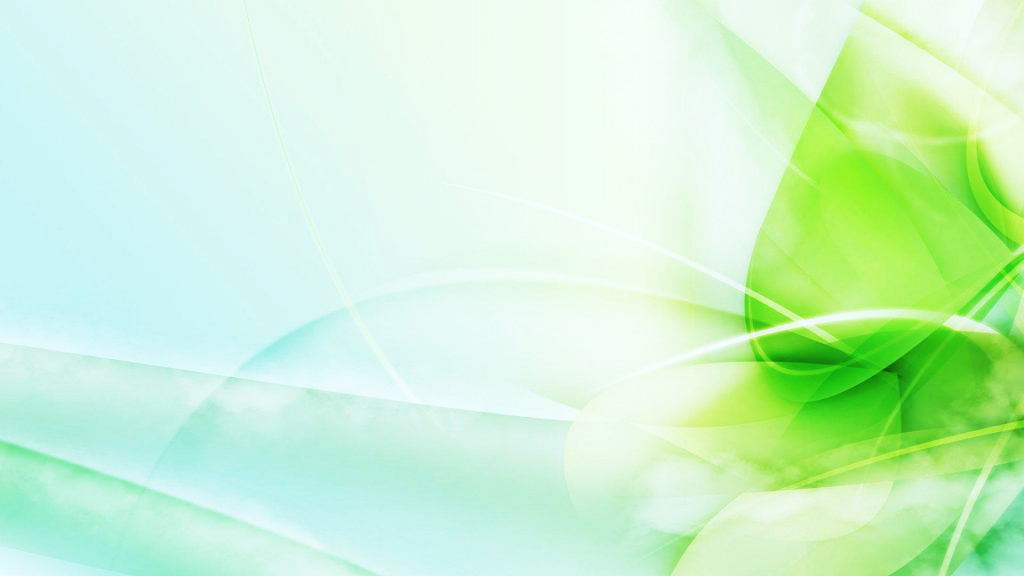 Фотографии знаменитых людей, 
участников ГТО.
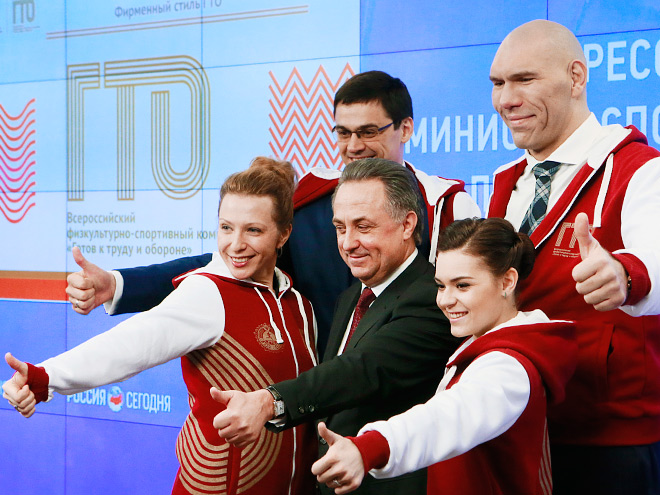 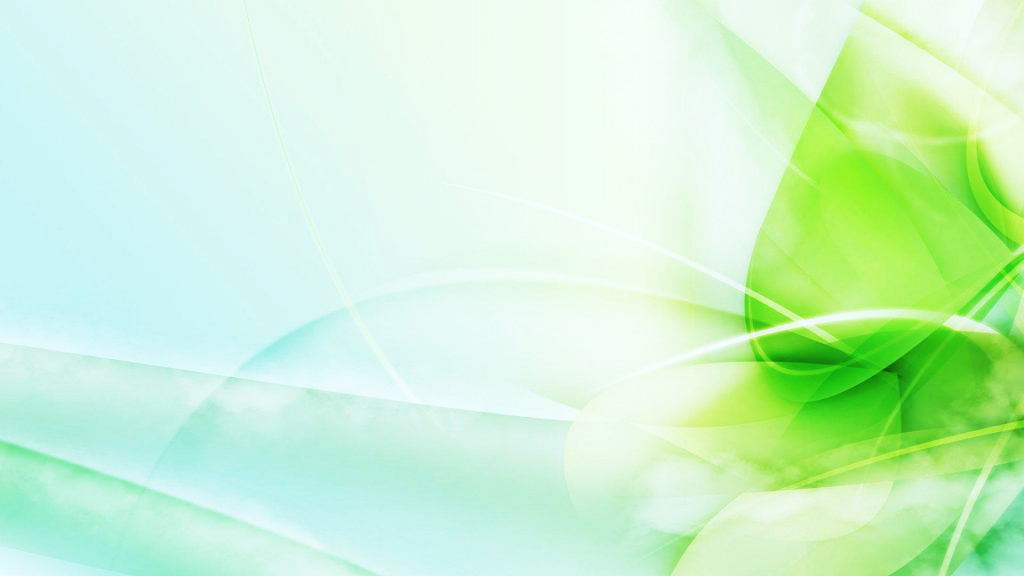 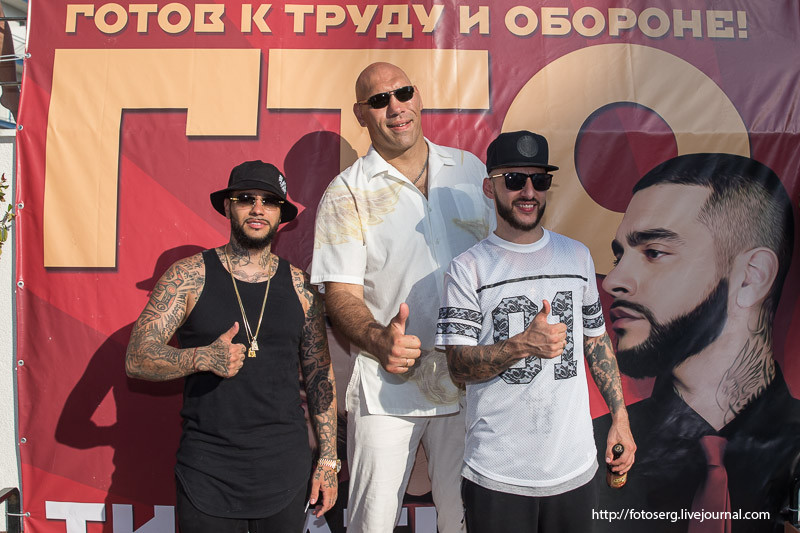 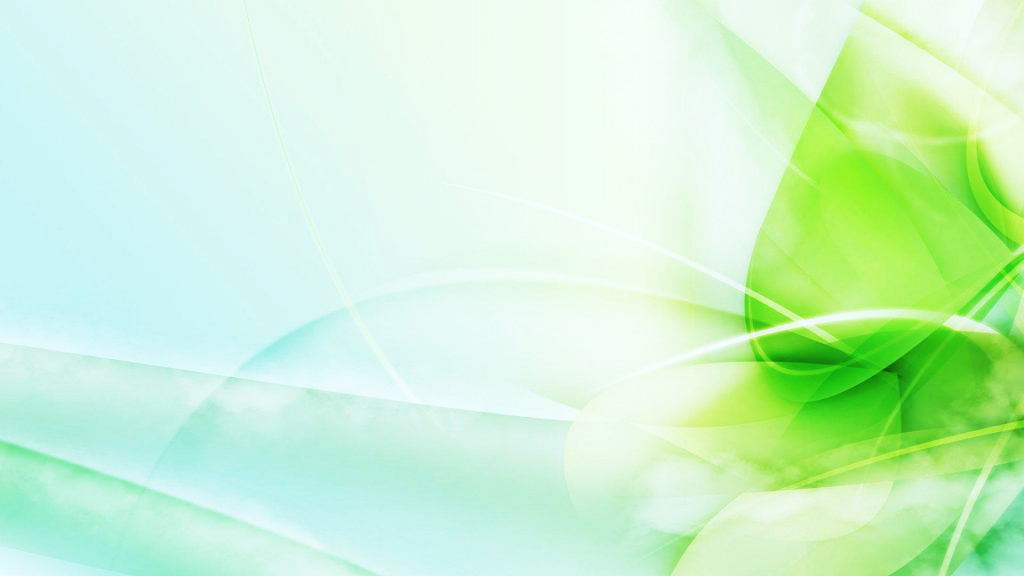 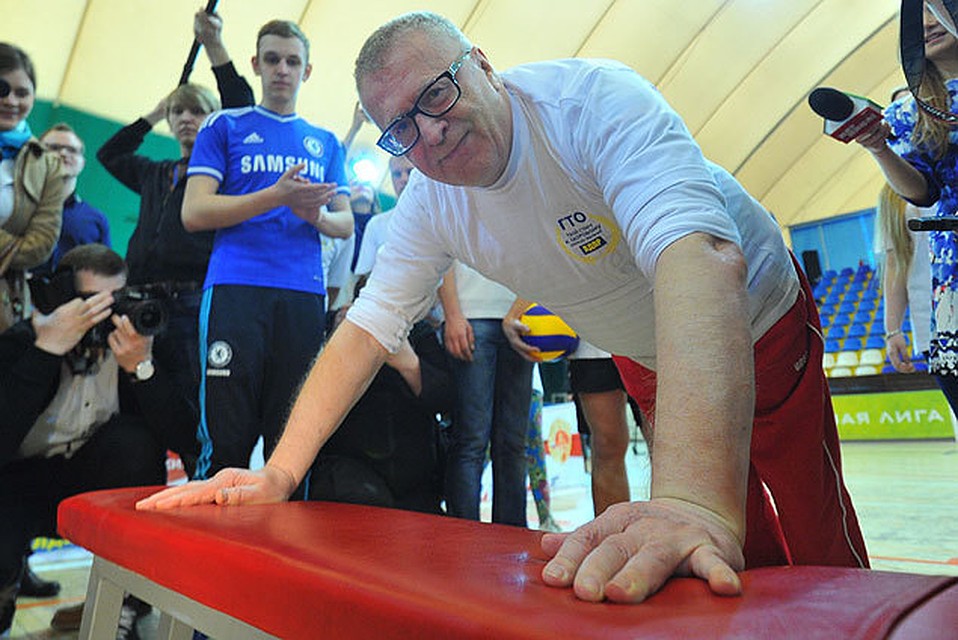 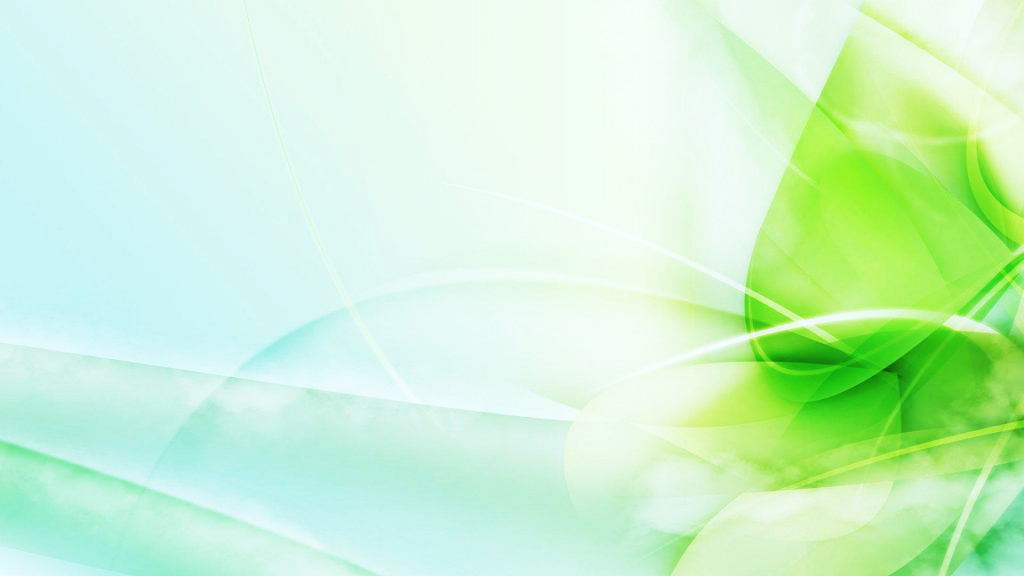 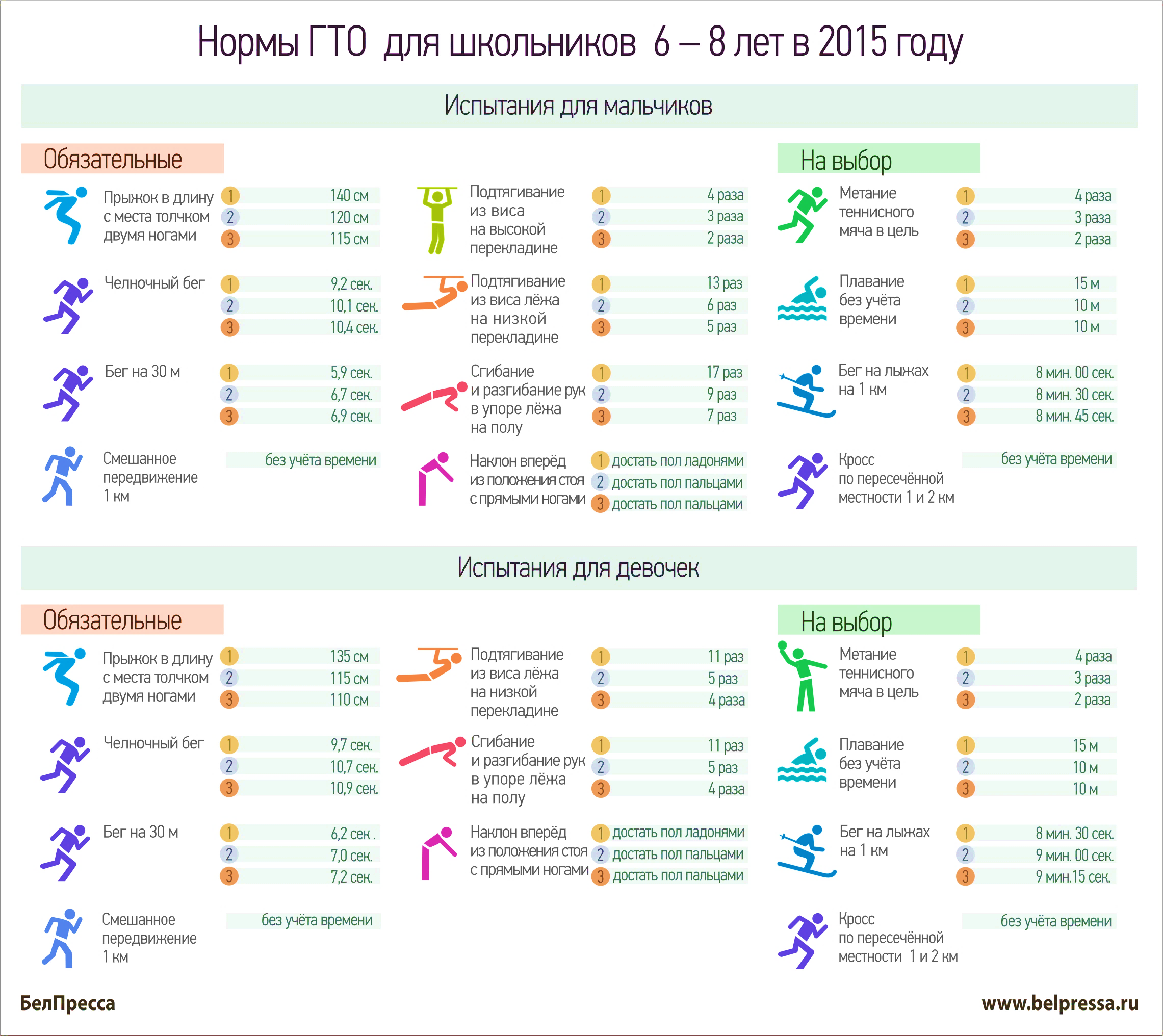 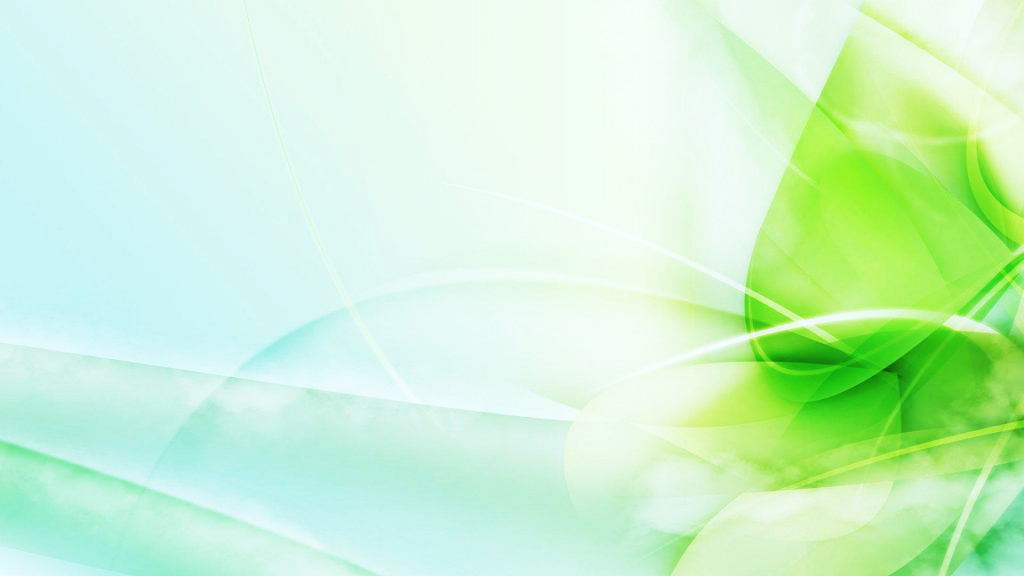 Экскурсии.
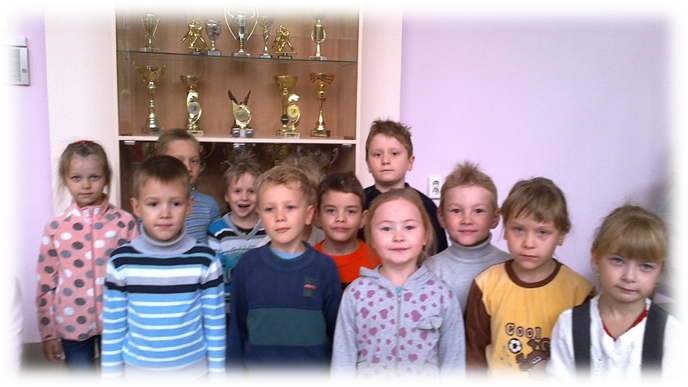 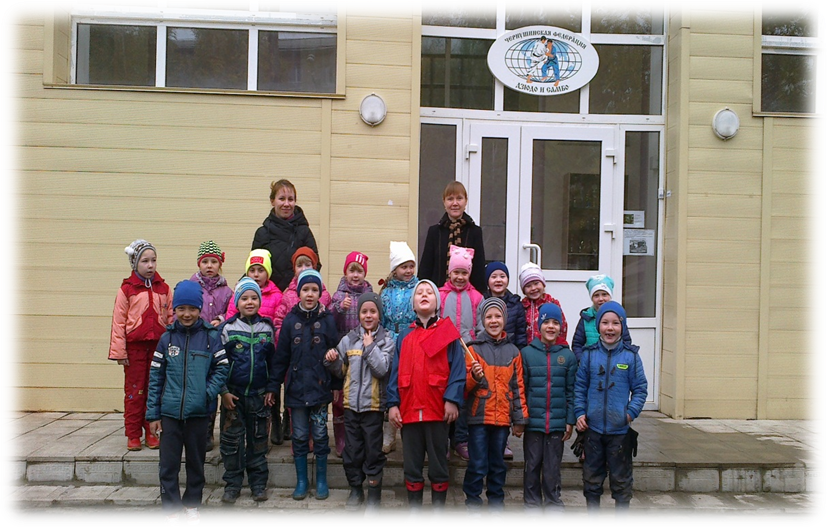 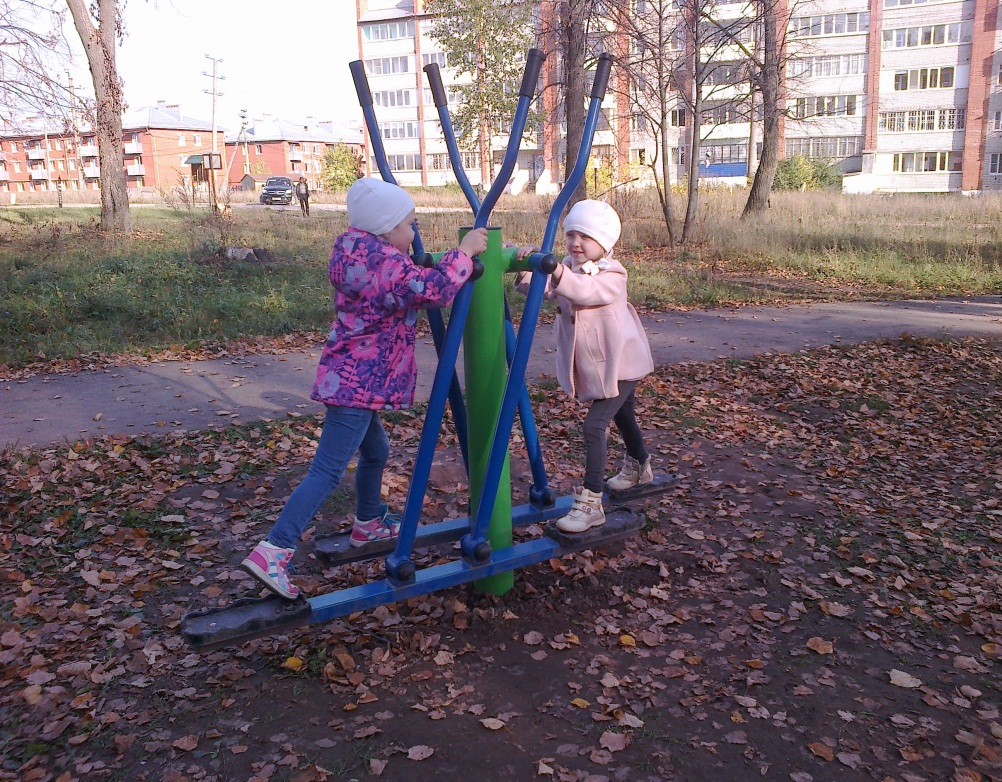 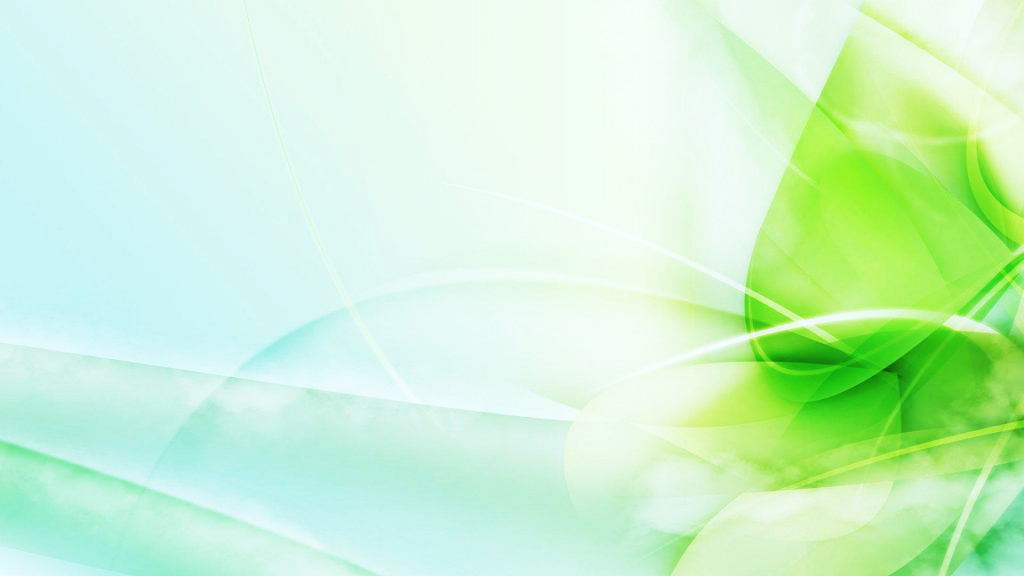 ВТОРОЙ ЭТАП (декабрь - март)

Физические соревнования «Быстрее. Выше. Сильнее»;
«Лыжные гонки»; «Старты надежд»

Провели беседы
«Каковы мои физические возможности?»
«Что нужно знать, чтобы стать знаменитым спортсменом?»
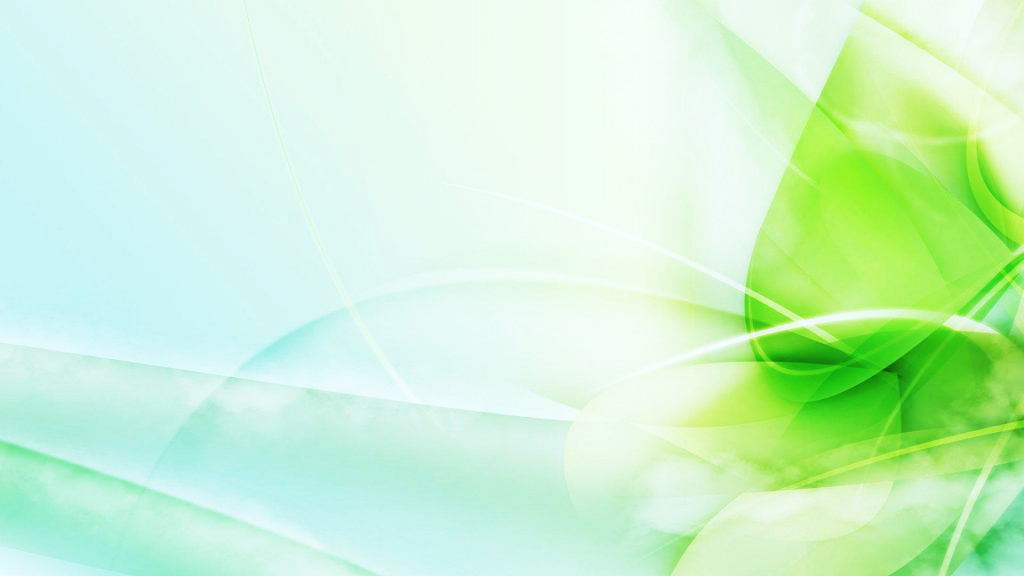 Использование дидактических игр, посвященных разным видам спорта: «Назови вид спорта», «Спортивное оборудование».

День здоровья;
Спортивные упражнения;
Спортивные игры, эстафеты, соревнования.

Викторина по ГТО с педагогами детского сада и района
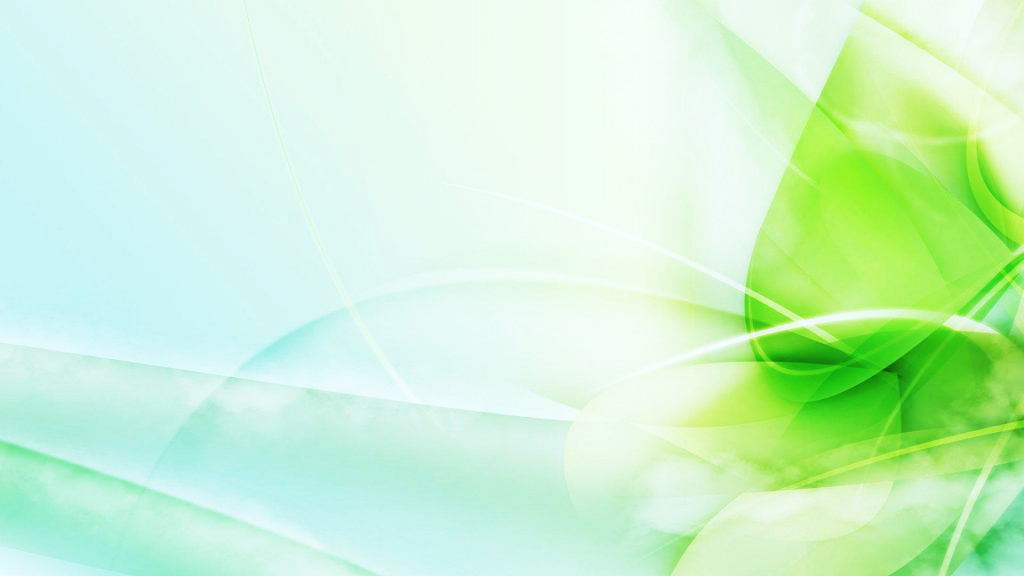 Фото детей со  спартакиады
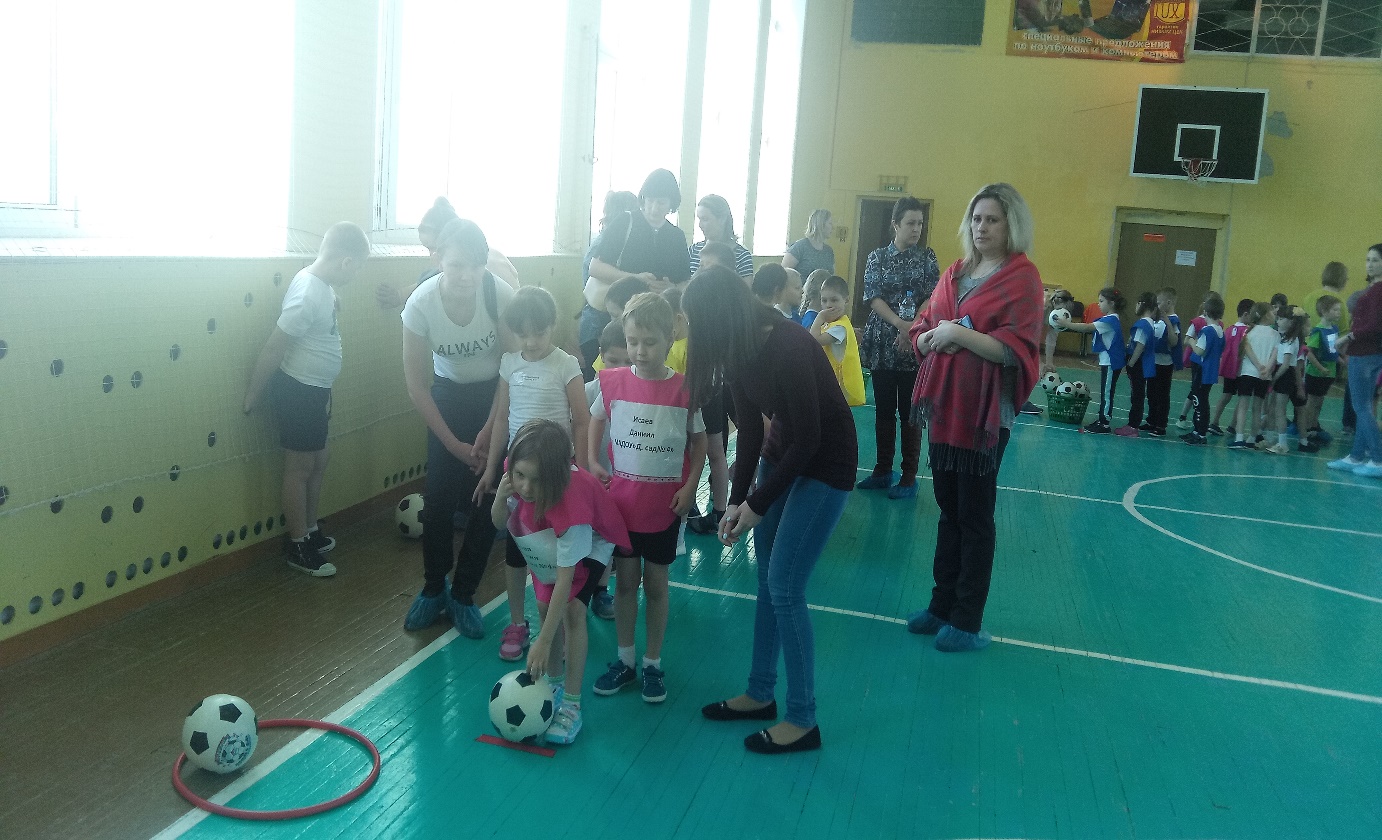 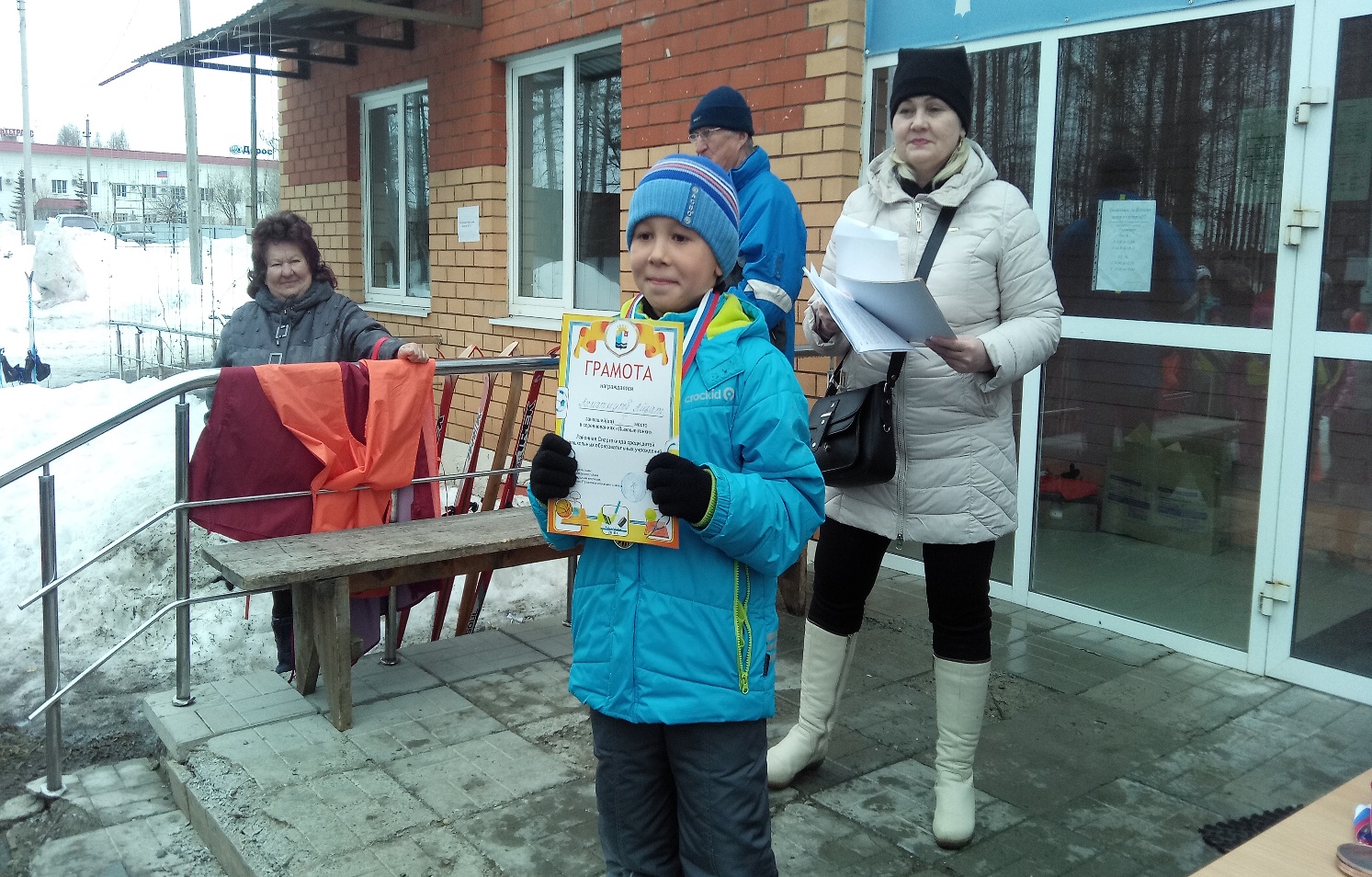 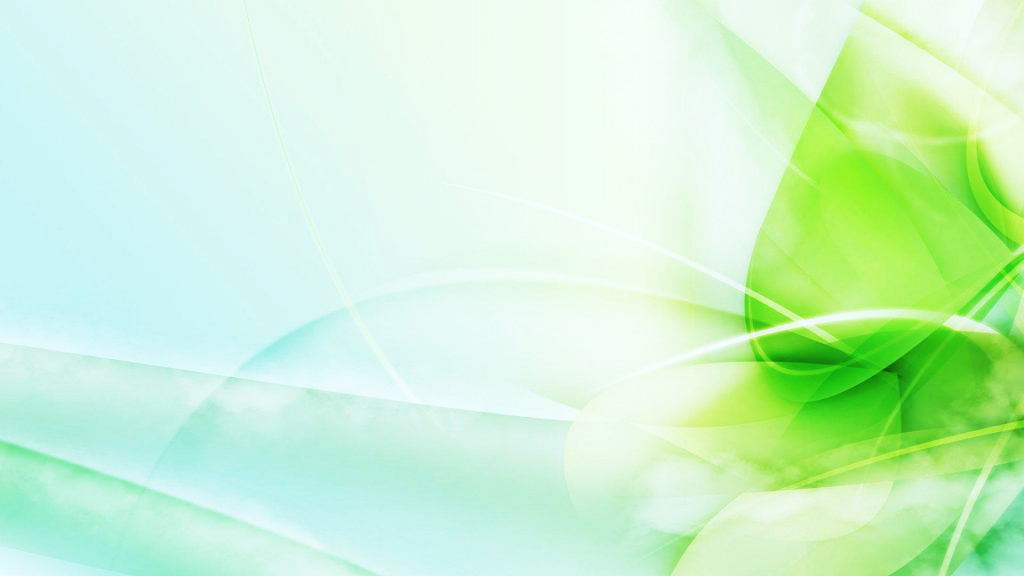 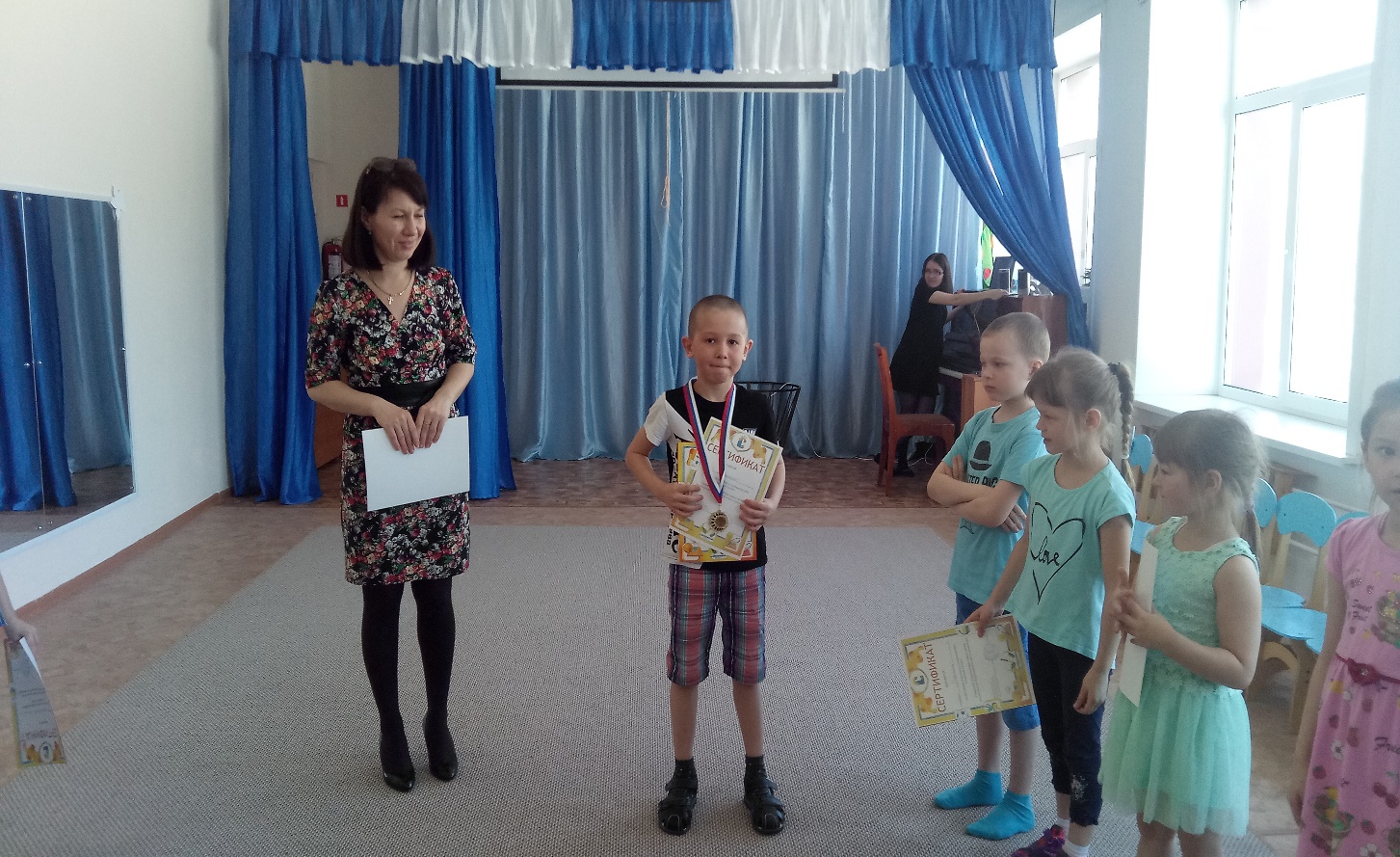 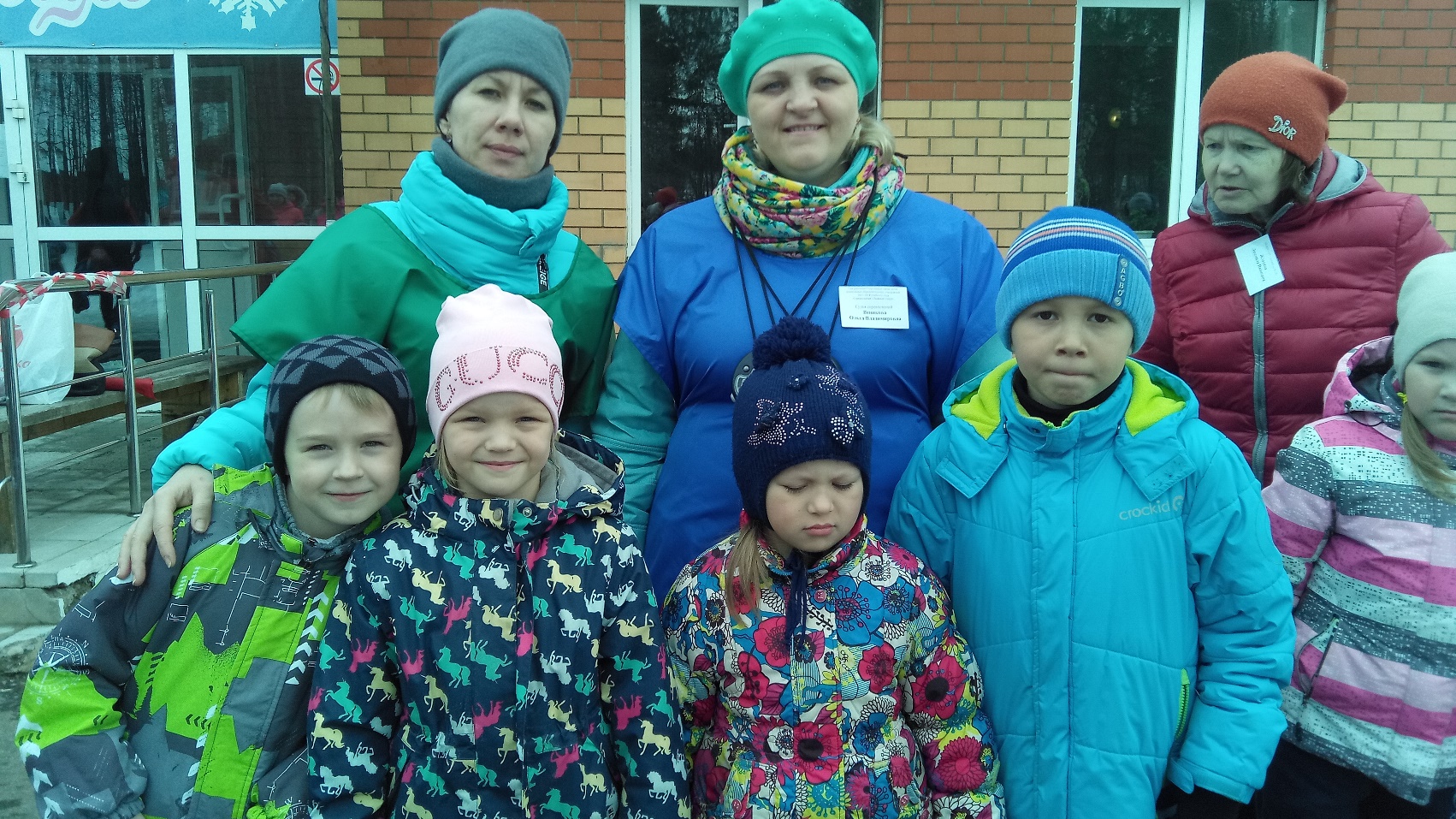 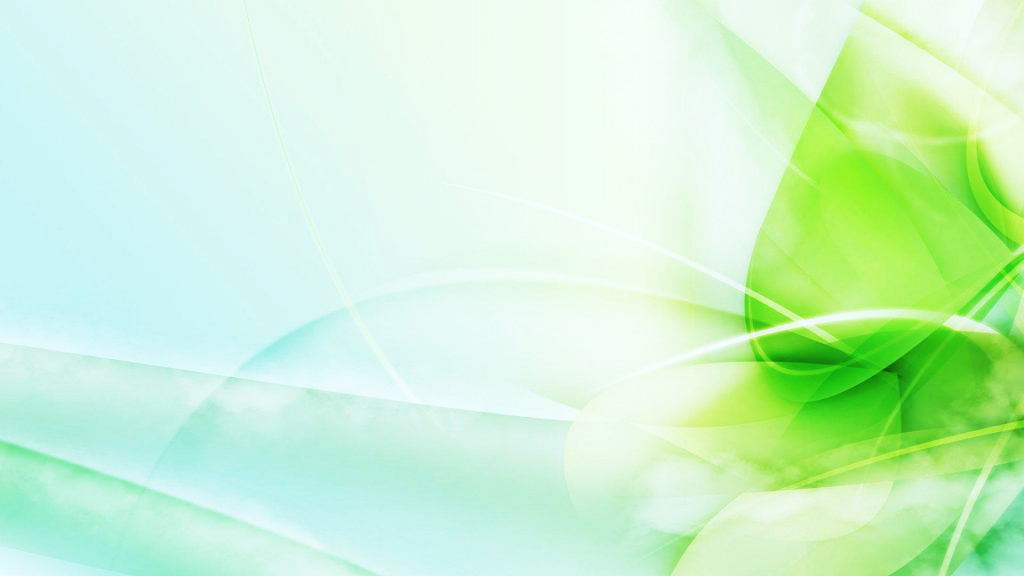 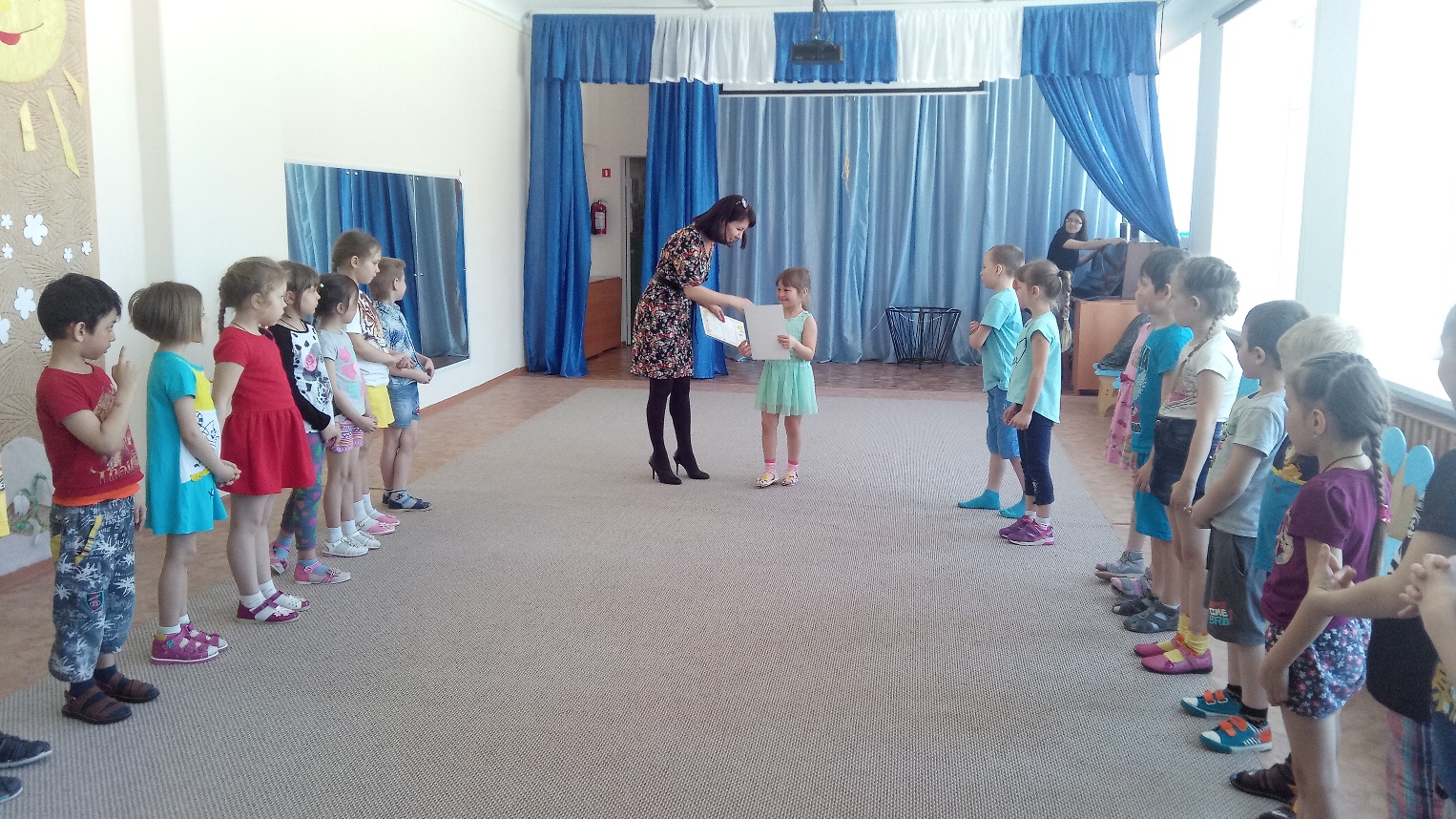 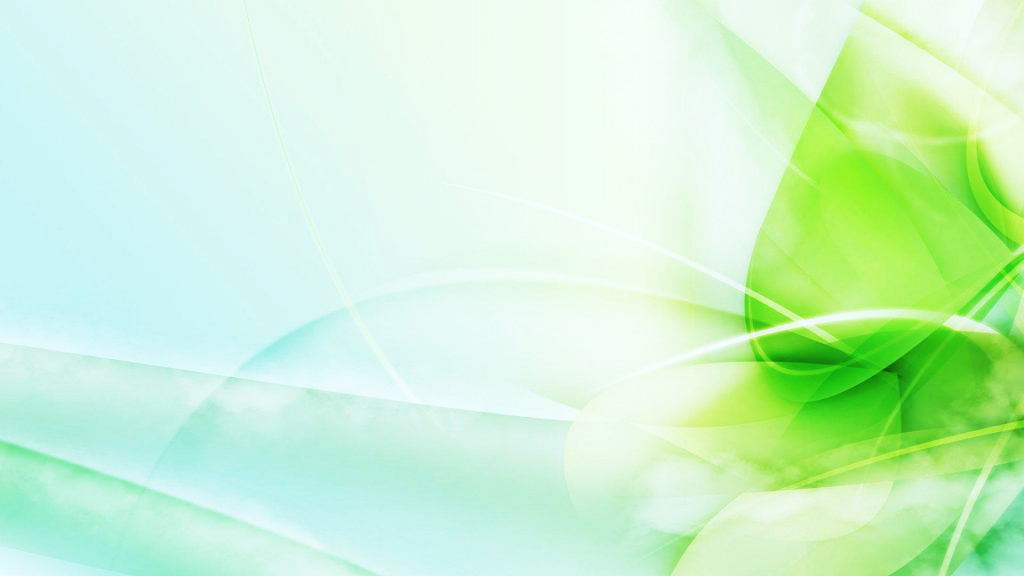 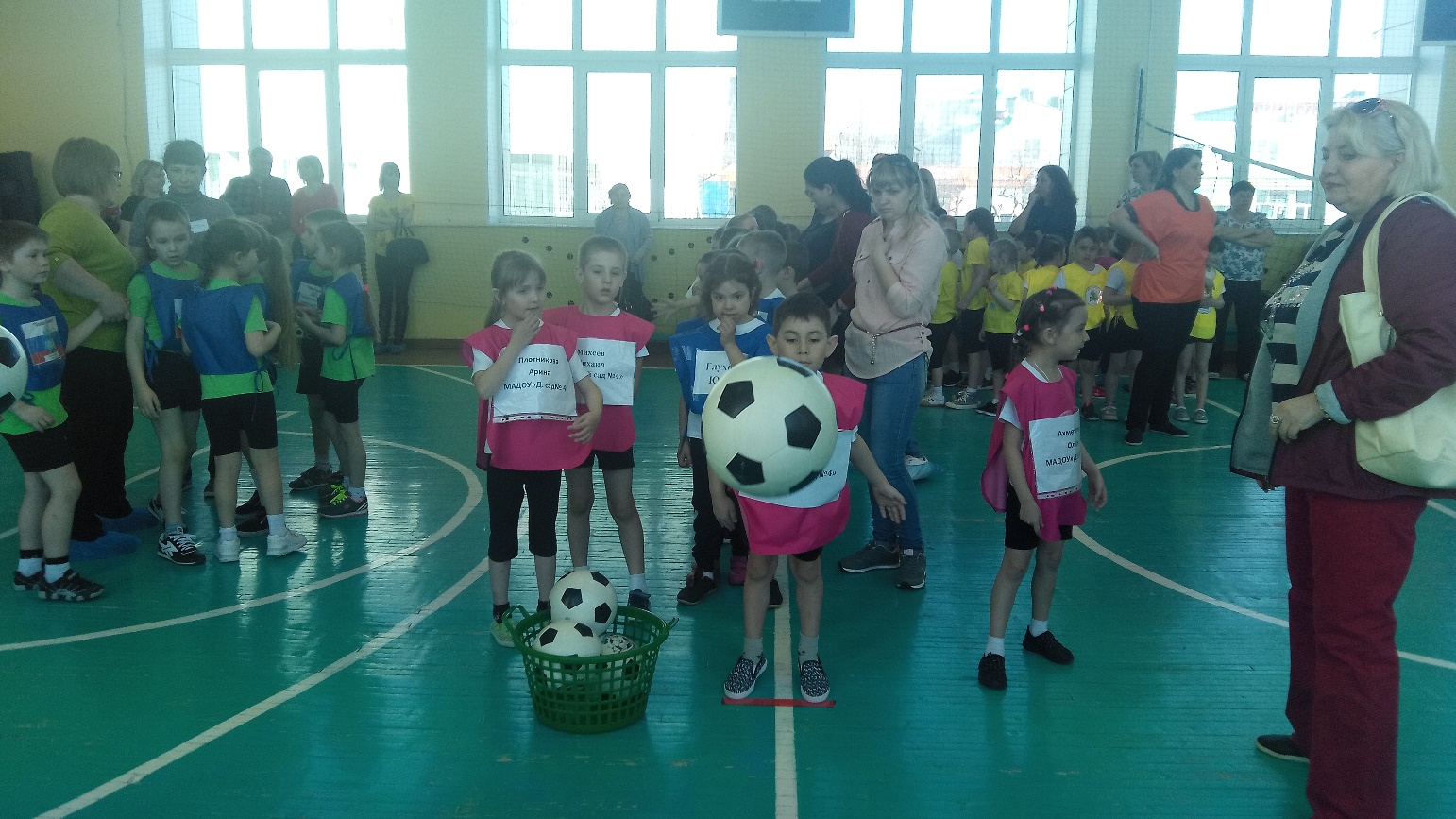 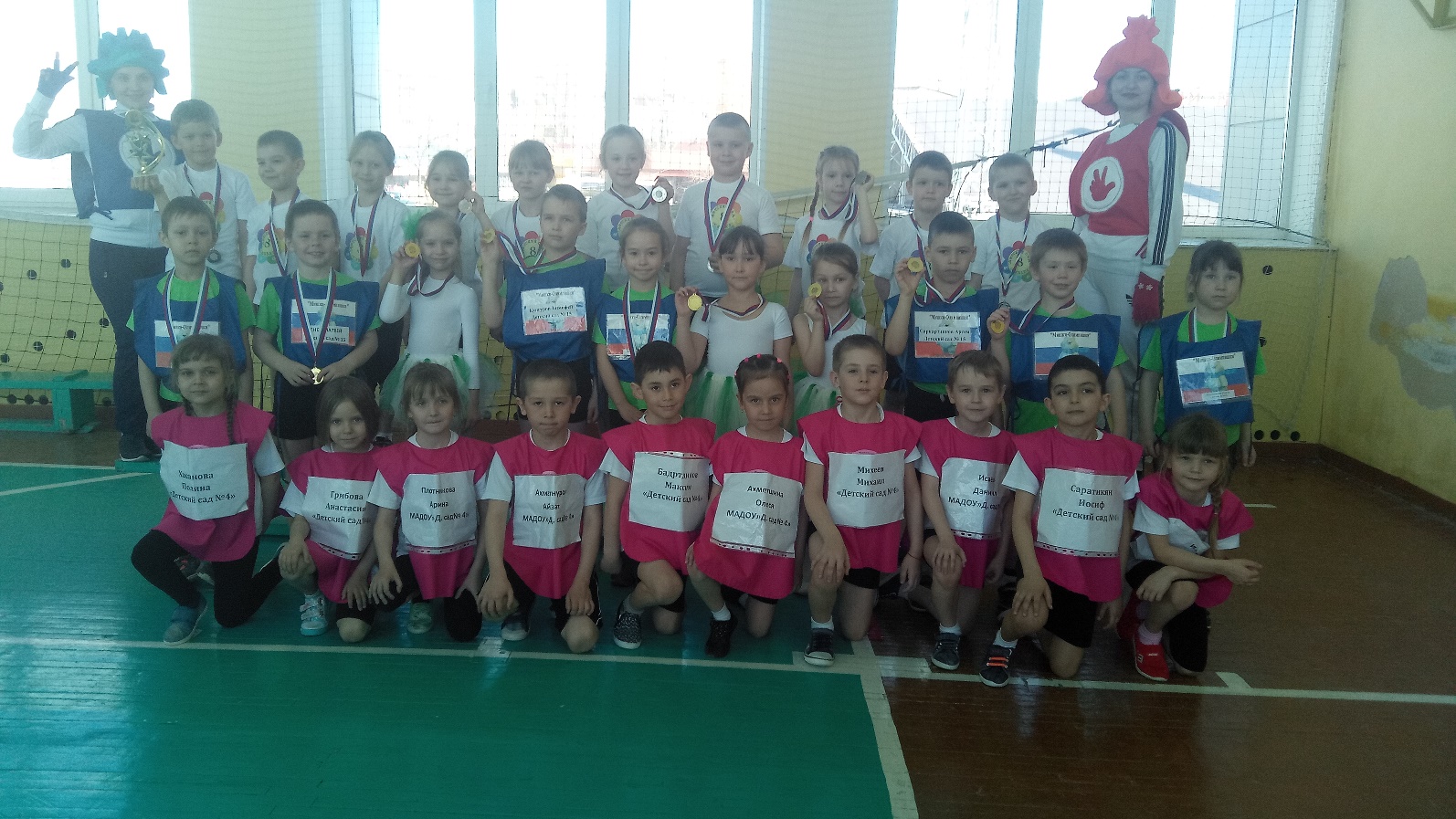 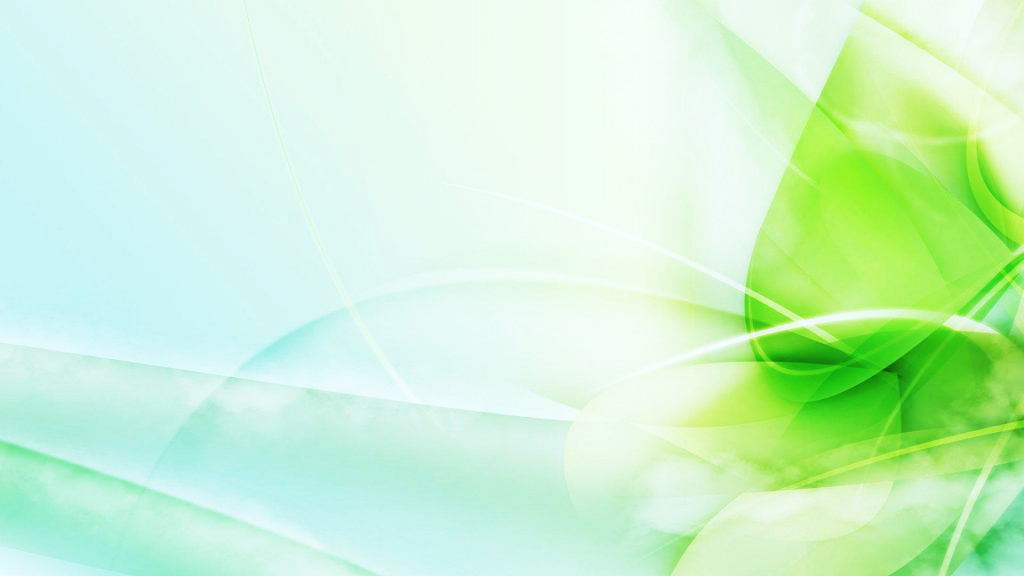 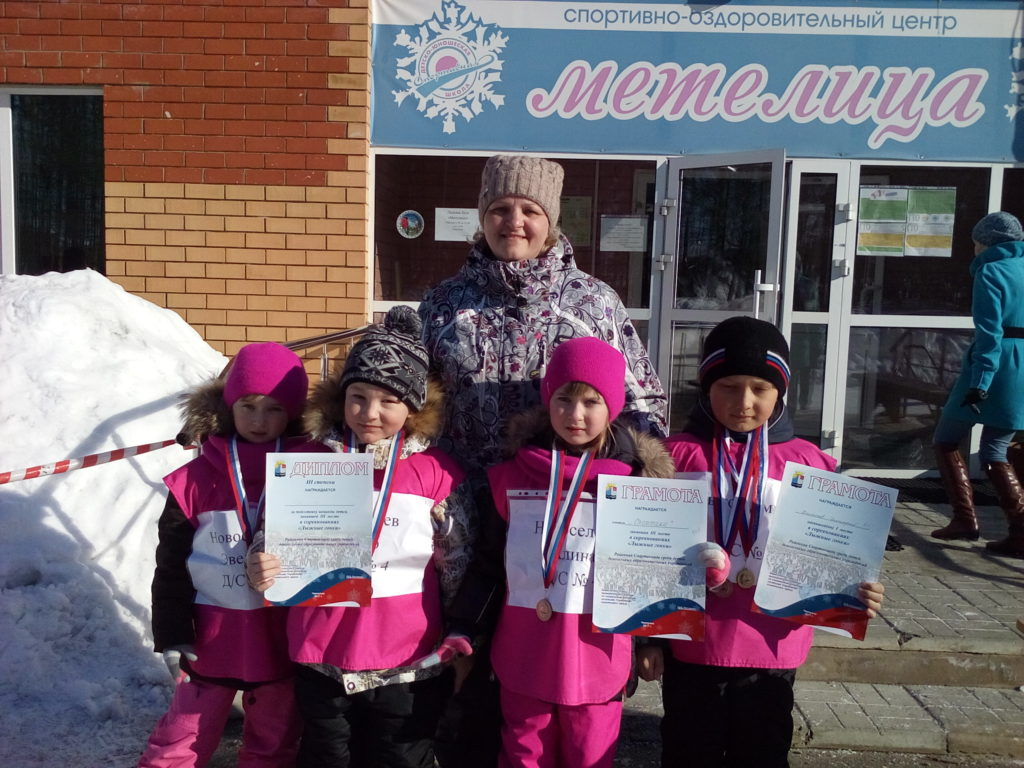 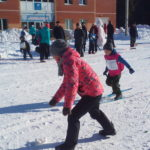 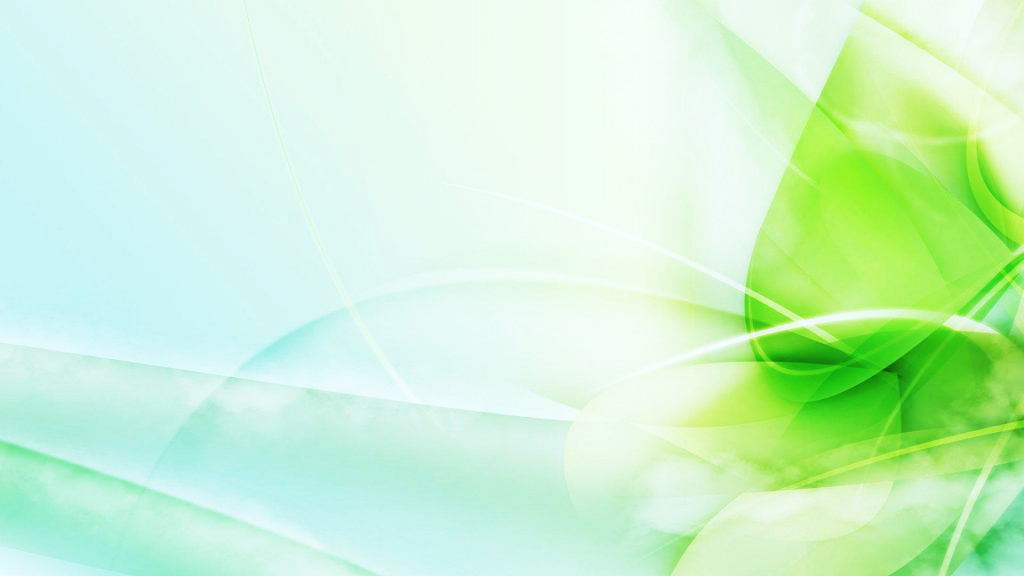 Фото Игр
Использование дидактических игр, посвященных разным видам спорта: «Назови вид спорта», «Спортивный инвентарь».
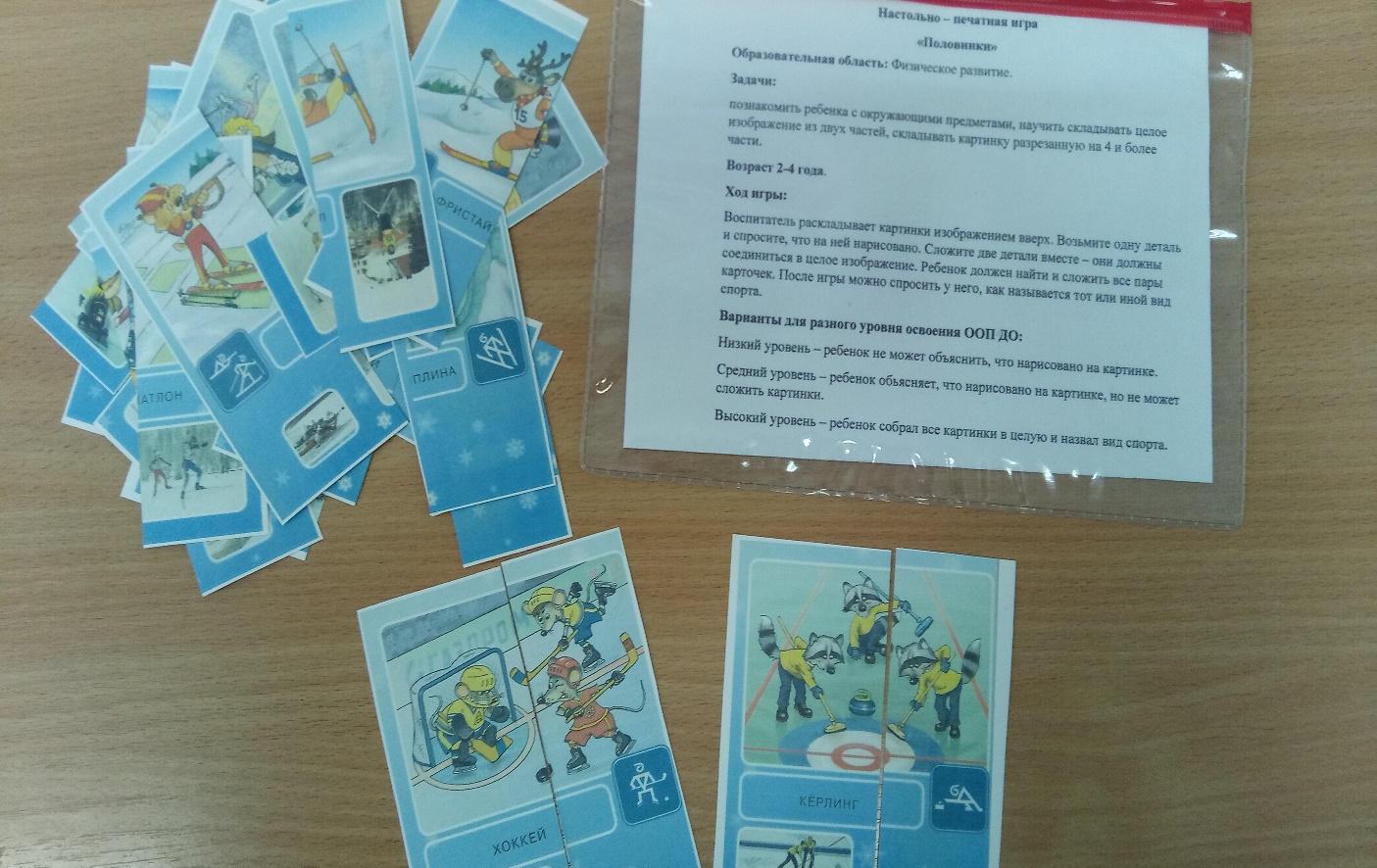 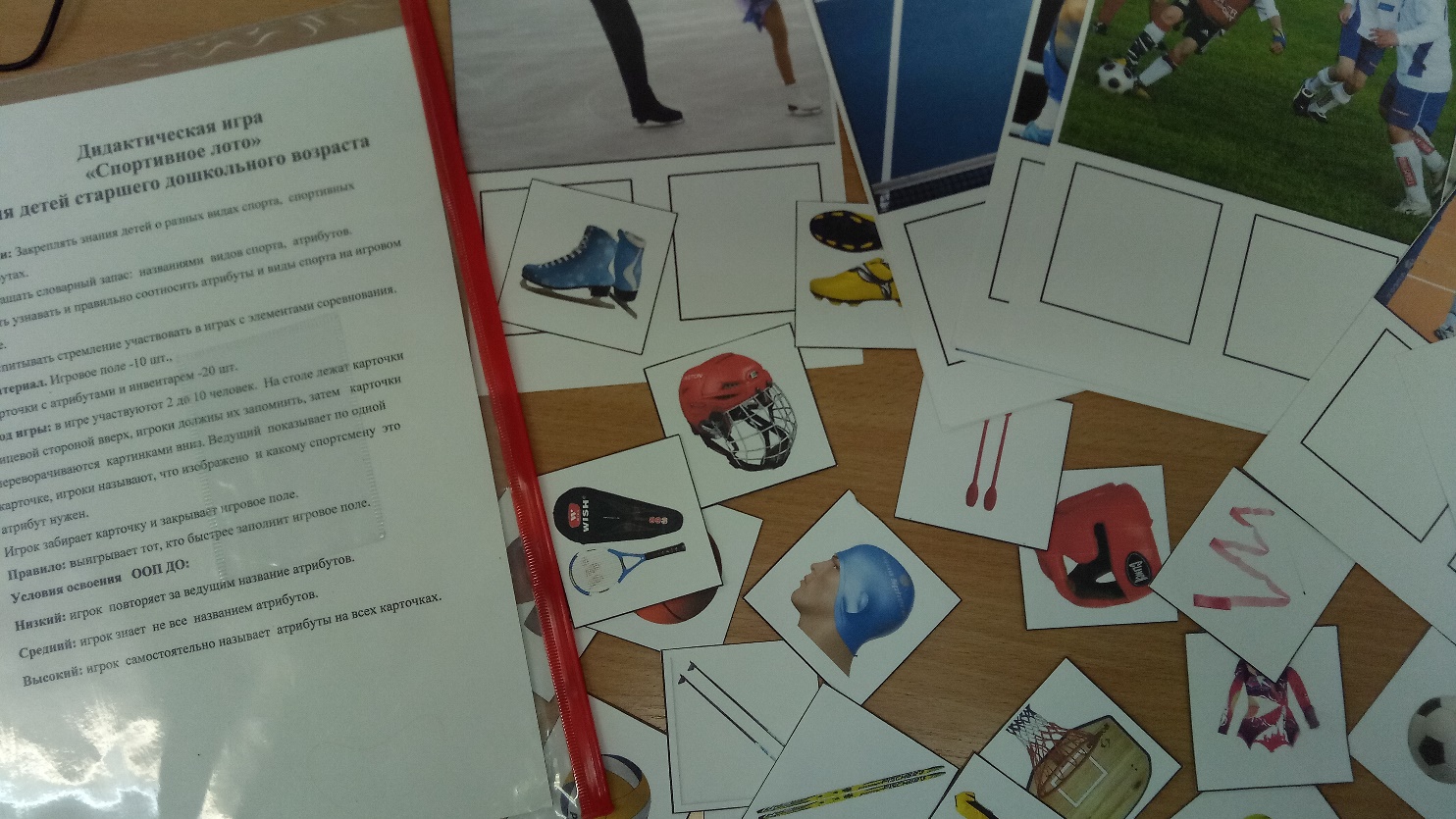 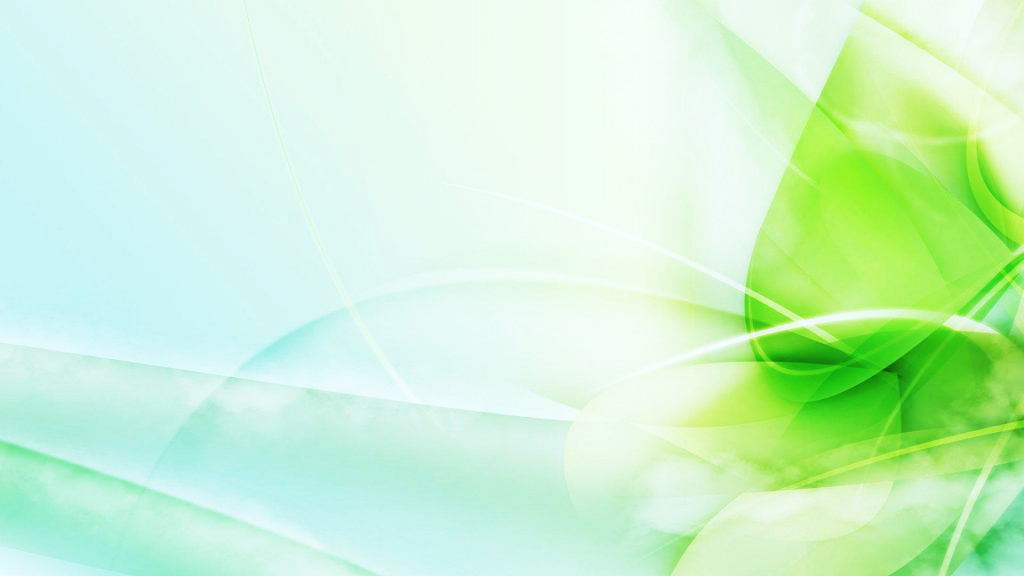 Фото семьи Ильиных «Семейные спортивные традиции», «Мой брат сдал ГТО»
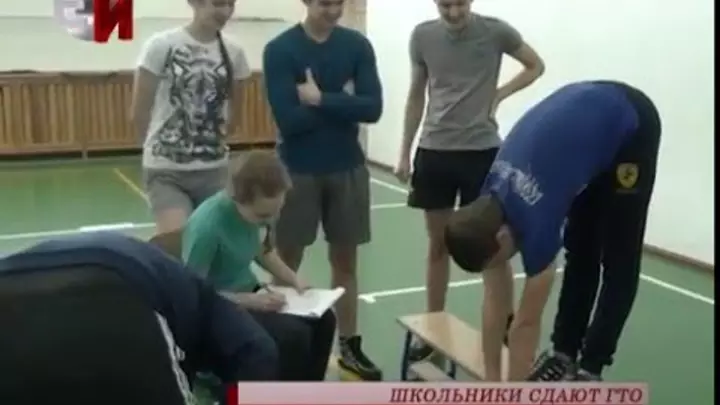 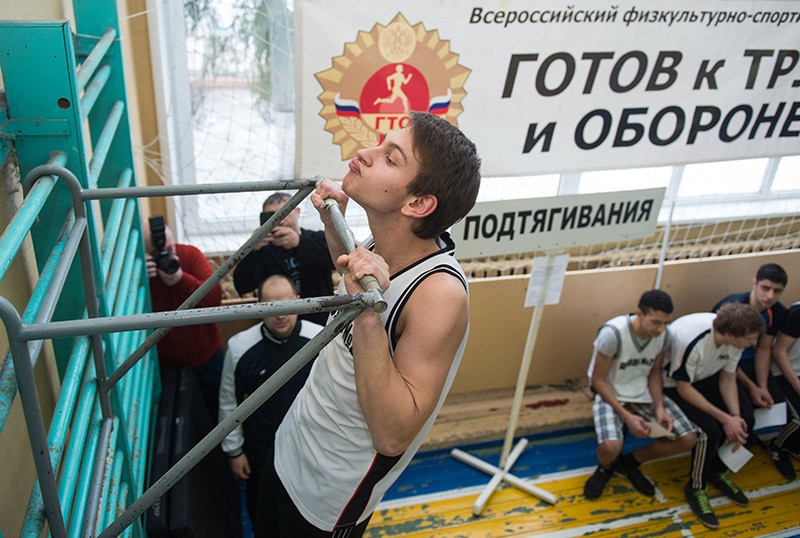 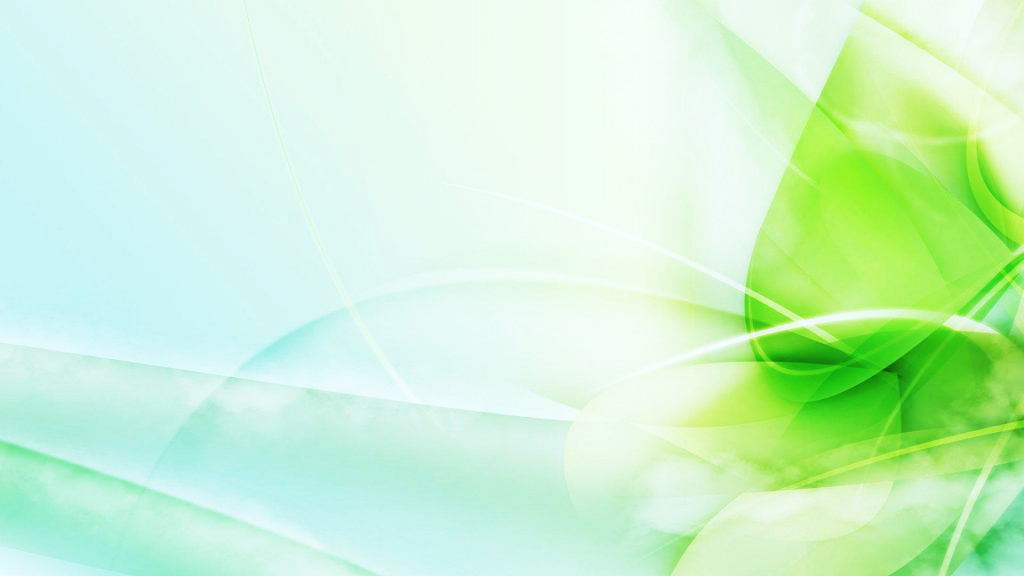 ТРЕТИЙ ЭТАП (март-май) 

Презентация материалов проекта
Спортивное развлечение
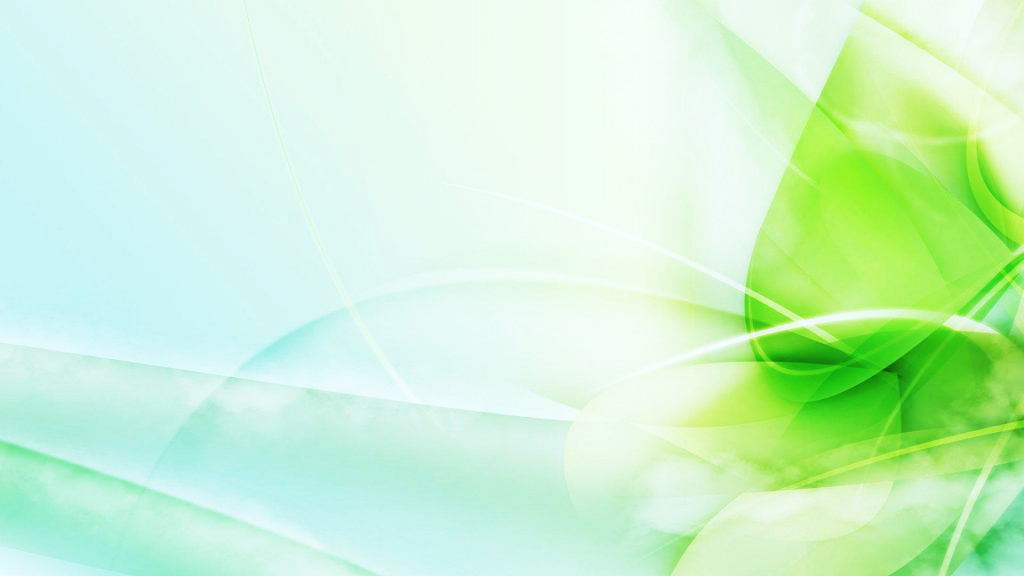 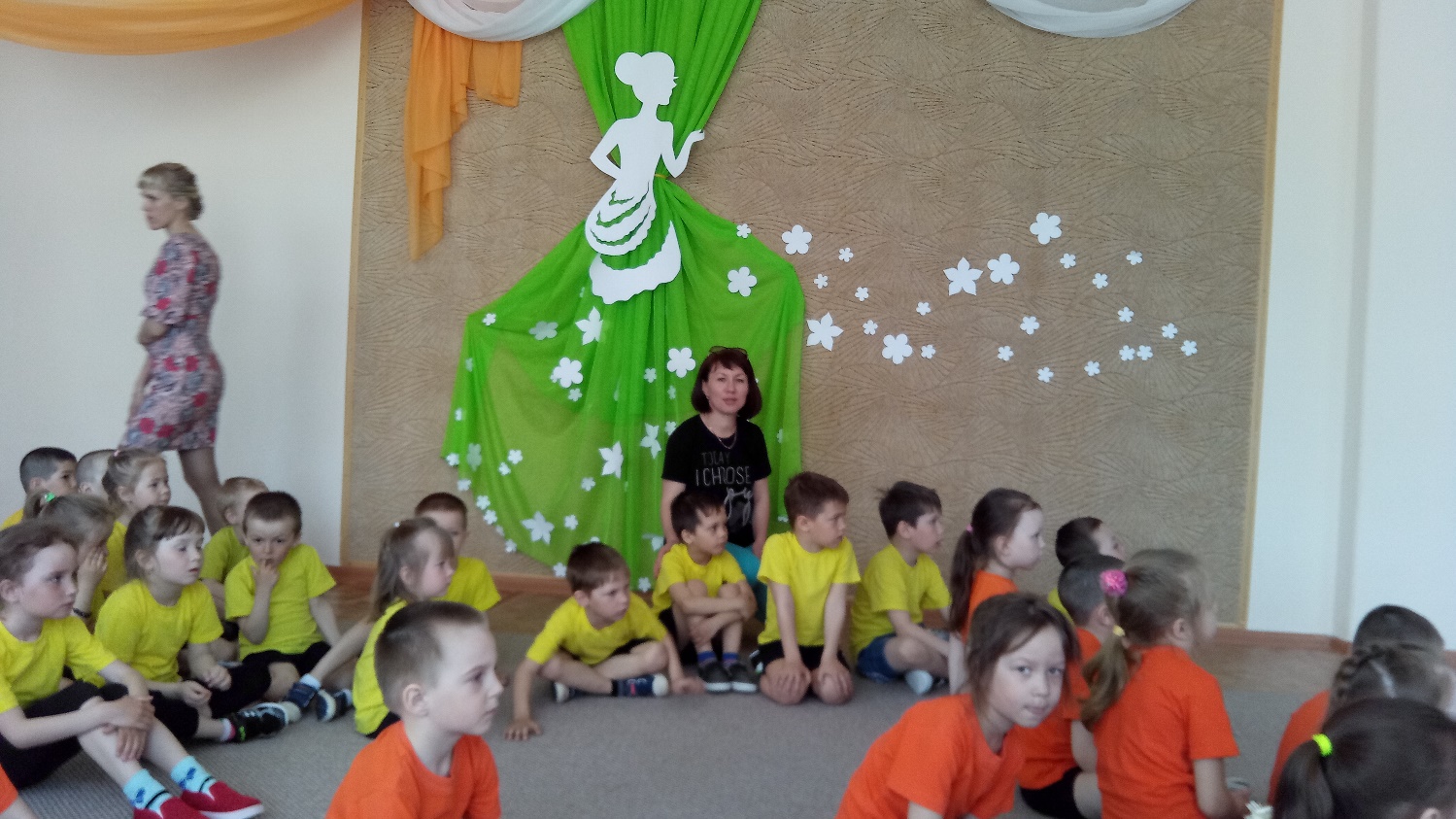 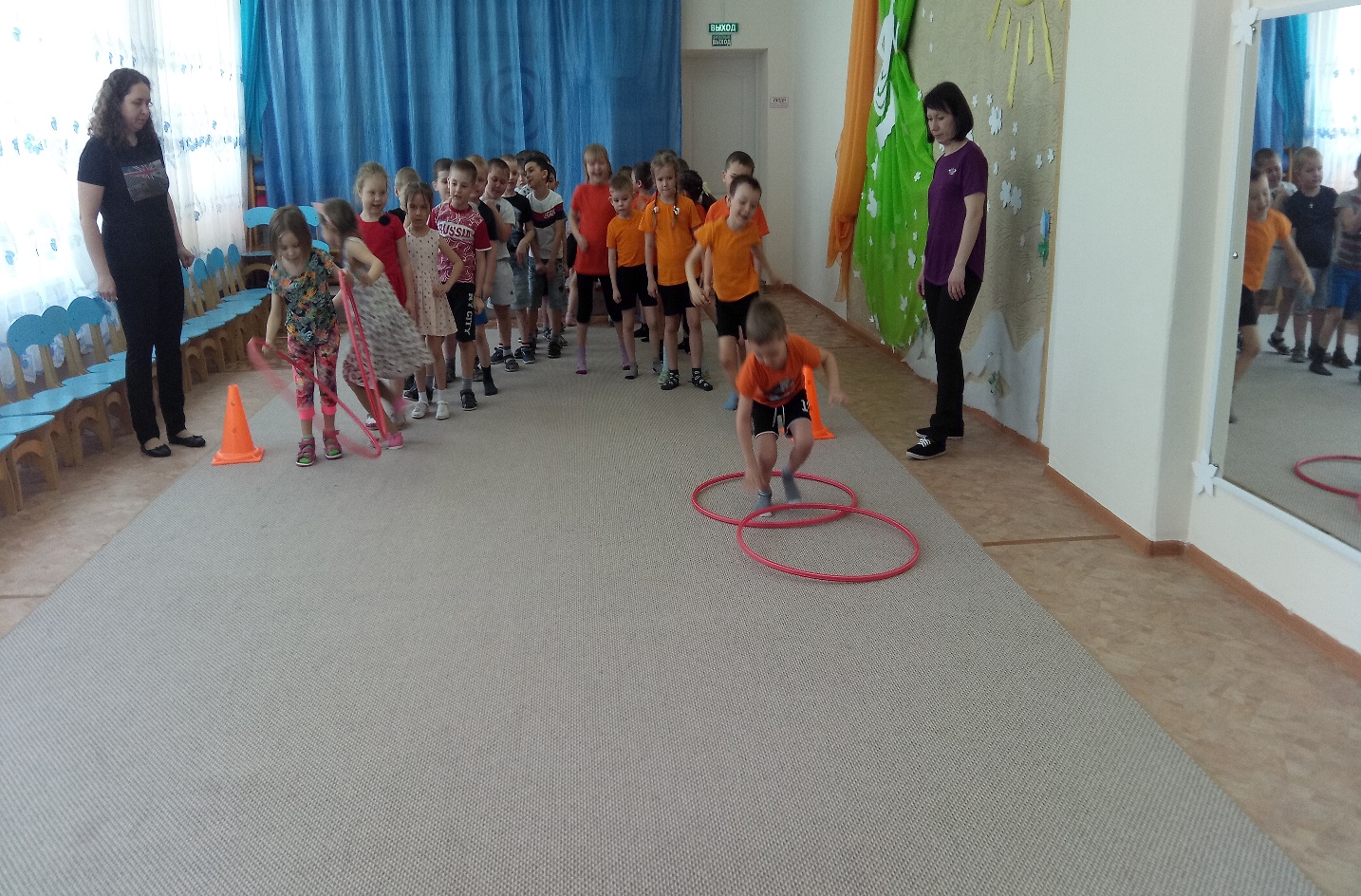 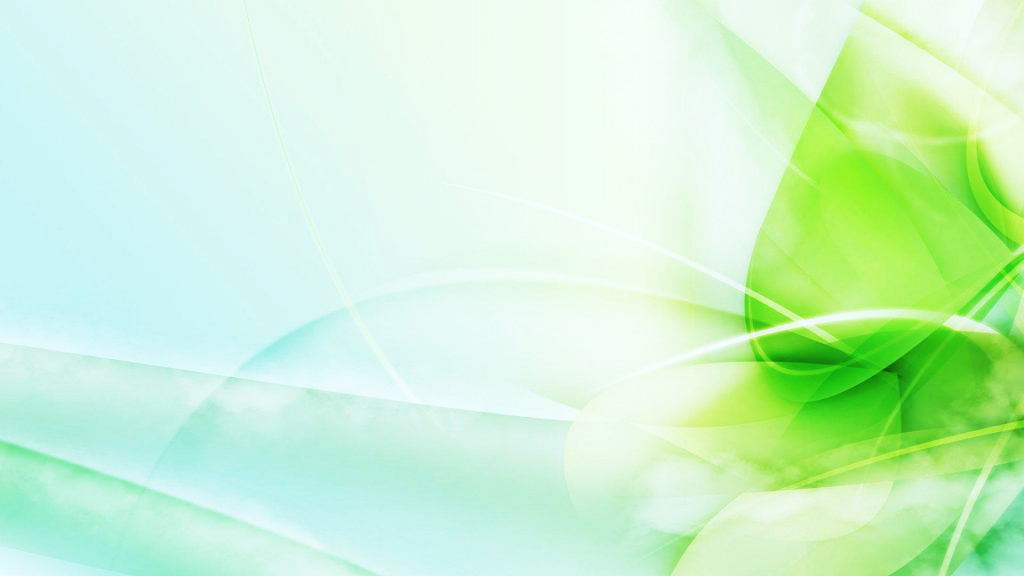 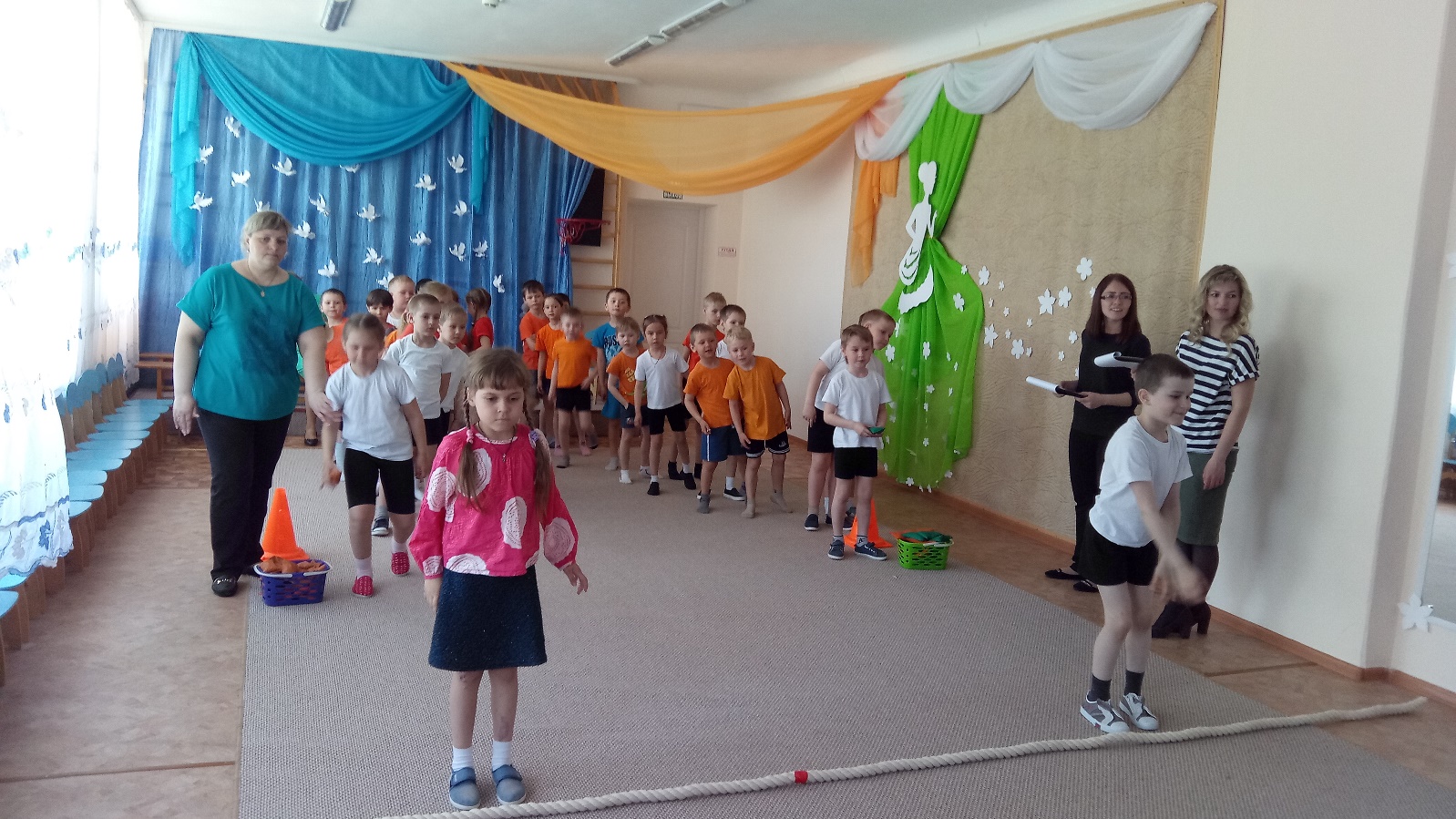 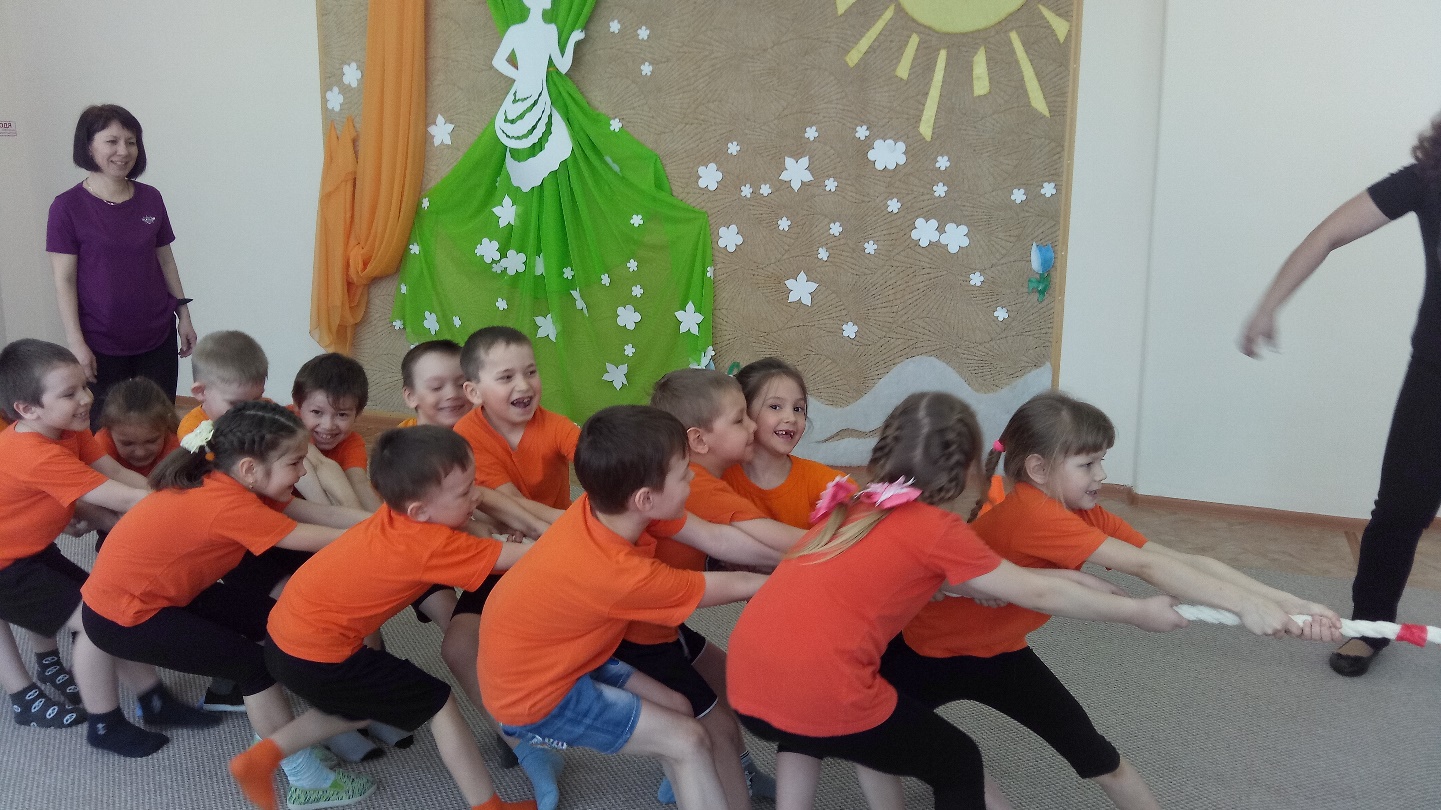 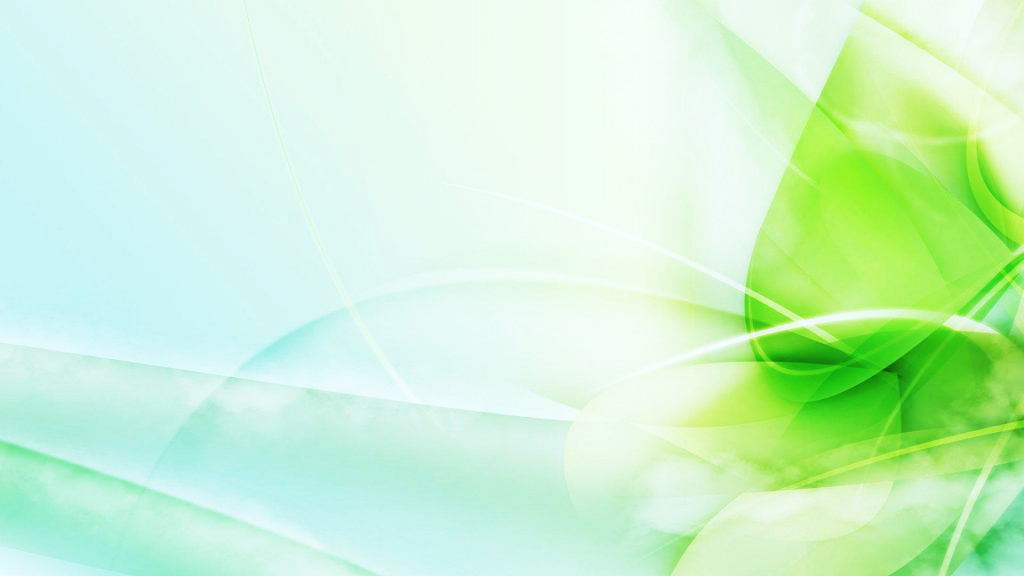 ОЖИДАЕМЫЕ РЕЗУЛЬТАТЫ

Для детей:
	Сформировать у детей представления о комплексе ГТО, как о мероприятиях, направленных на укрепление здоровья с помощью систематической физической подготовки.
	Повышение у детей интерес к занятиям физической культурой и спортом,
	Развитое у детей стремление к укреплению и сохранению своего собственного здоровья посредством занятий физической культурой.
	Воспитанная у детей целеустремленность, чувство гордости, патриотизма.
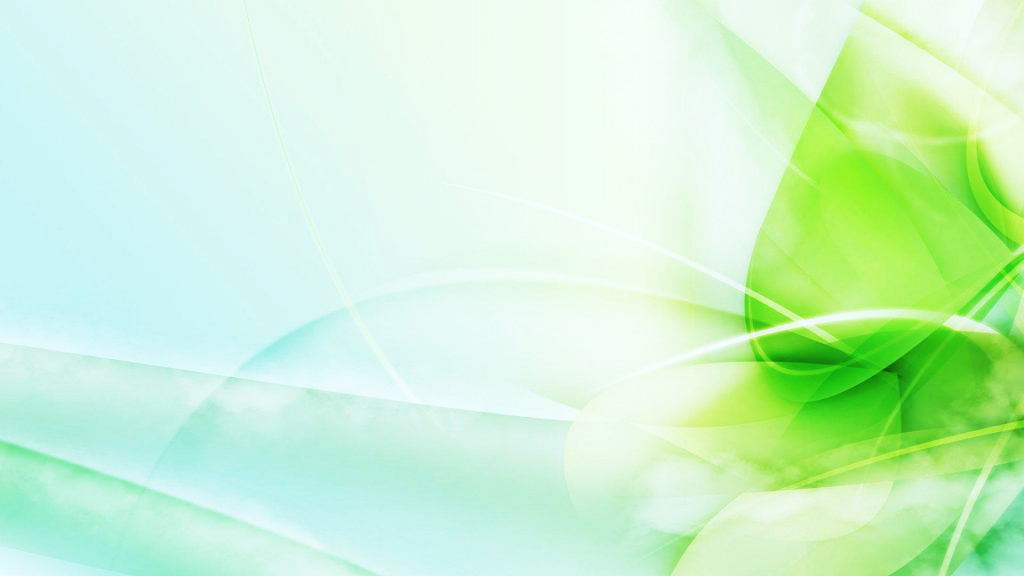 Для педагогов:
	Создана информационная база.
	Созданы условия для благополучного и комфортного состояния детей на спортивных мероприятиях.
	Повышение профессионального мастерства педагогов дошкольного учреждения в здоровьесбережении;
	Создание единого воспитательно–образовательного пространства на основе доверительных партнерских отношений сотрудников ДОУ с родителями;
	Участие социума в спортивной жизни ДОУ;
	Пополнение знаний о комплексе ГТО.